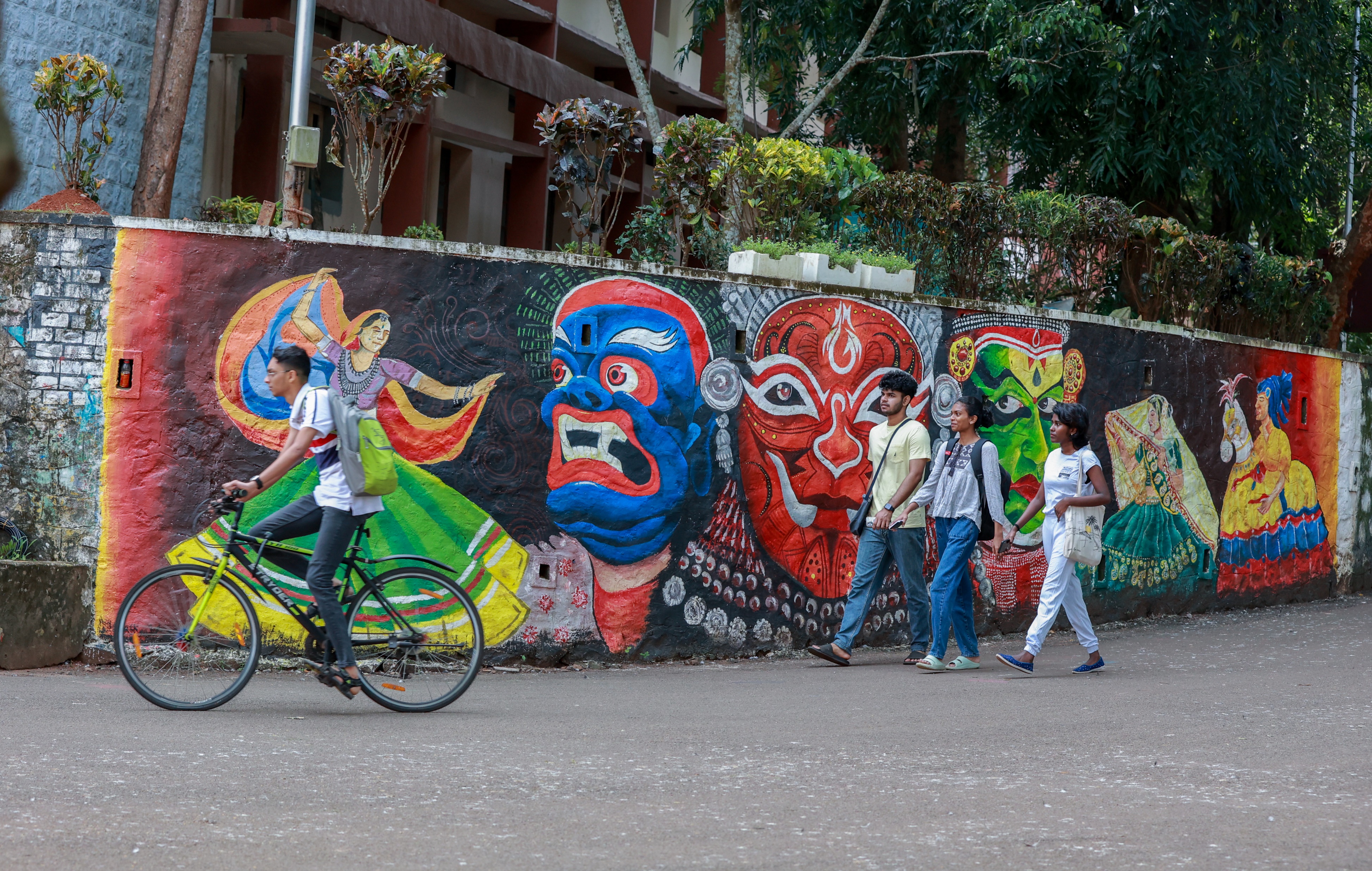 NATIONAL INSTITUTE OF TECHNOLOGY CALICUT | INDIA
CALICUT, KERALA, INDIA
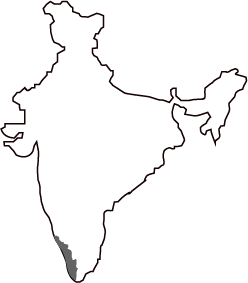 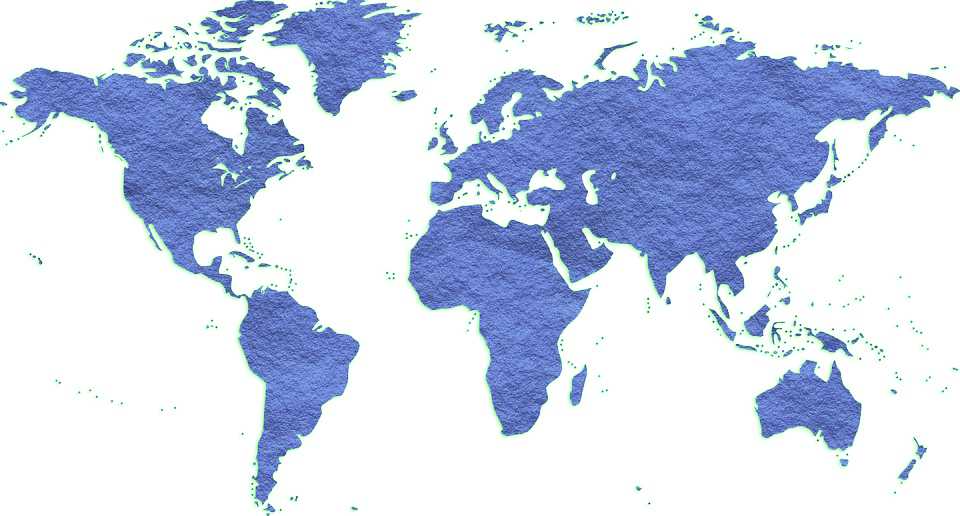 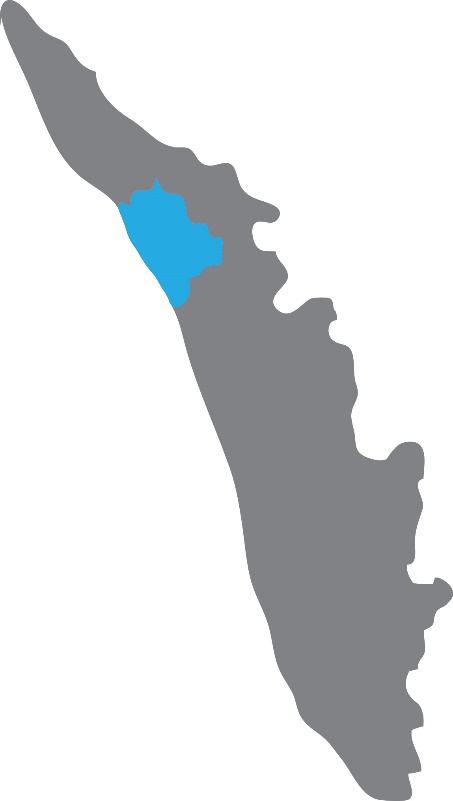 CALICUT 
(KERALA)
KERALA (INDIA)
ABOUT CALICUT
Calicut, also known as Kozhikode, located in the Malabar region of Kerala State, found a place in world history with the discovery of a sea route to India in 1498 by the Portuguese navigator Vasco da Gama. 

Basking in the idyllic setting of the Arabian Sea on the west and the proud peaks of the Wayanad hills on the east, Calicut is known for its serene beaches, lush green countryside, historic sites, calm backwaters, wildlife sanctuaries, rivers and waterfalls.
Calicut was given the tag of City of Sculptures (Shilpa Nagaram) in 2012 because of the architectural sculptures around the city.  Besides, Calicut declared India’s first UNESCO City of Literature in 2023.

Calicut - the city of truth, has a population of 1.8 million and is home to premier educational/research institutions. Currently there are many IT companies running in Cyberpark and HiLITE Business Park.
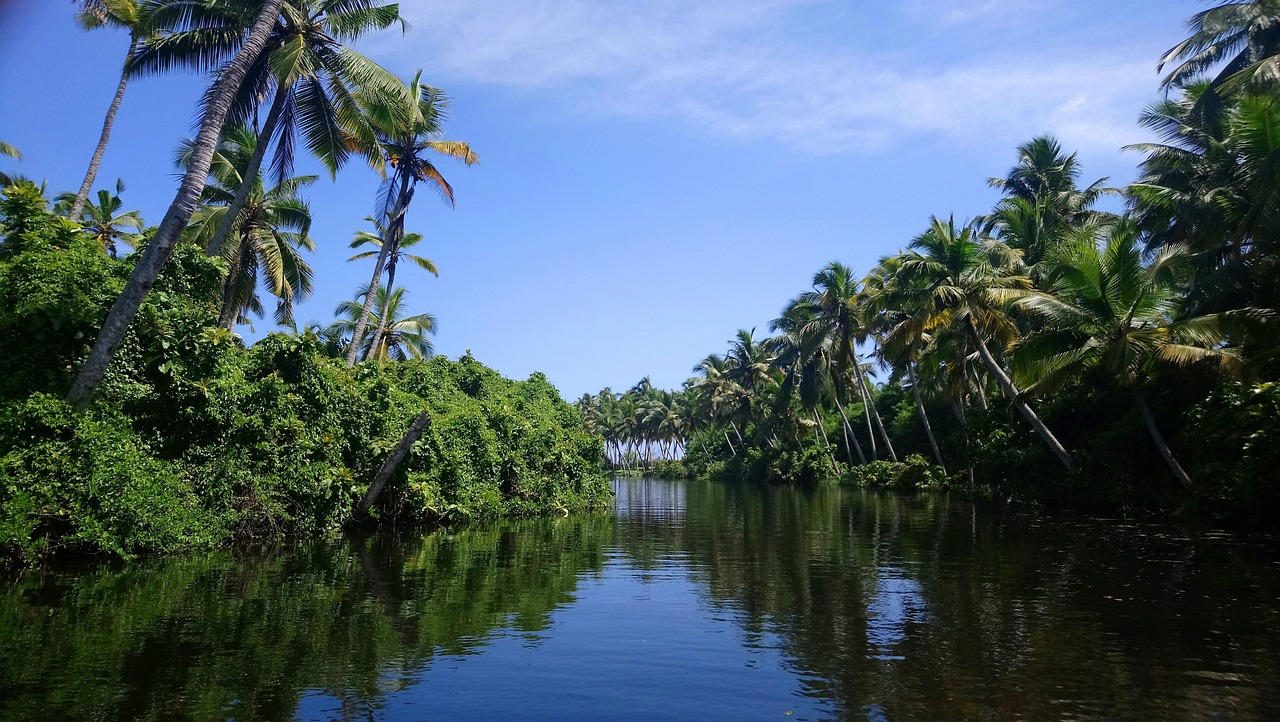 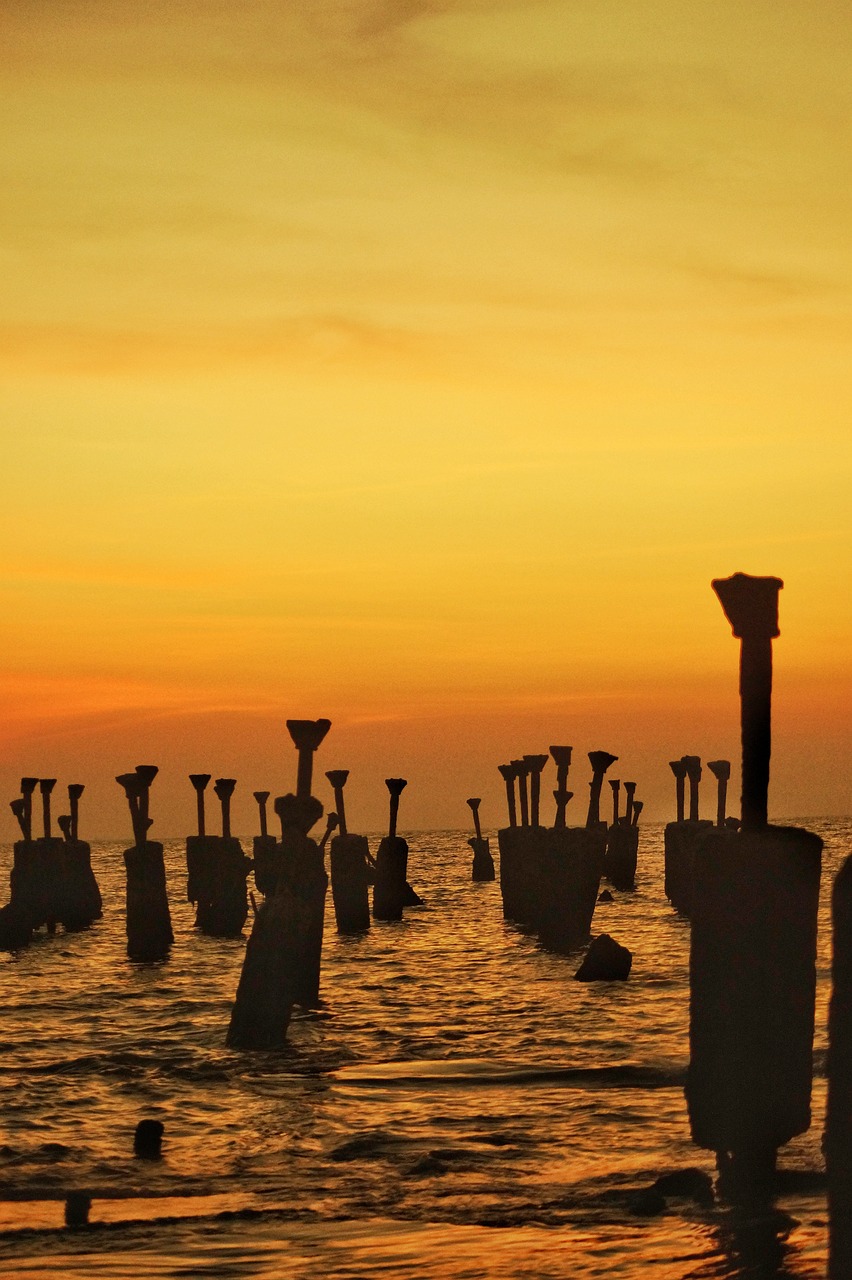 The region of Malabar that hosts the Institute is the northern part of the State of Kerala and is a destination for ecotourism.
Malabar is historically known for its spices and trading with the Middle East.
Kerala is a popular tourist destination, known for its serene backwaters, wildlife sanctuaries, hill stations, and historic sites. Nature's bounty, vibrant culture and exotic cuisine bespeak the land's tourist slogan "God's Own Country".
The state is known for its classical dance forms like Kathakali and Mohiniyattam, as well as traditional music and art forms. The official language of Kerala is Malayalam.
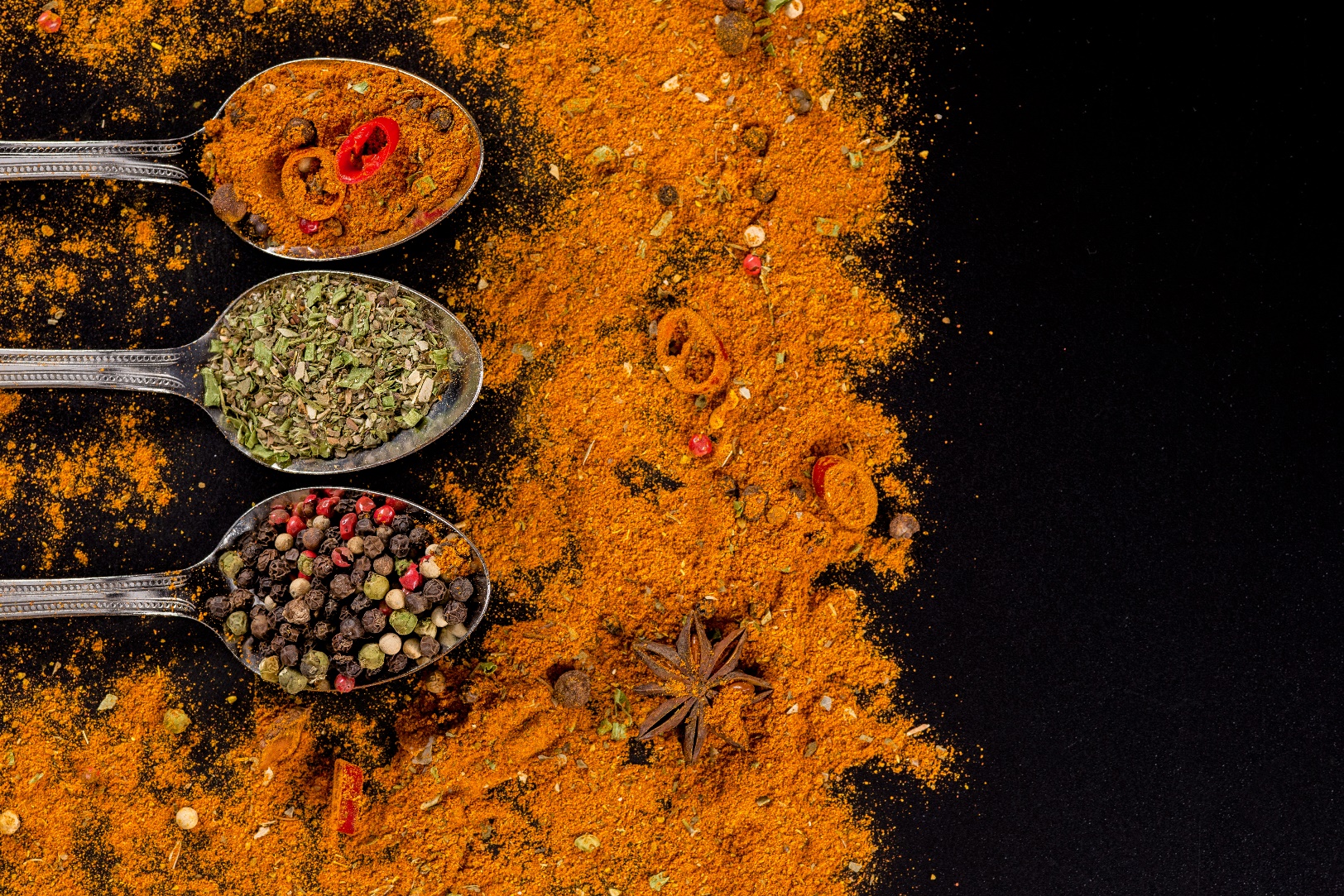 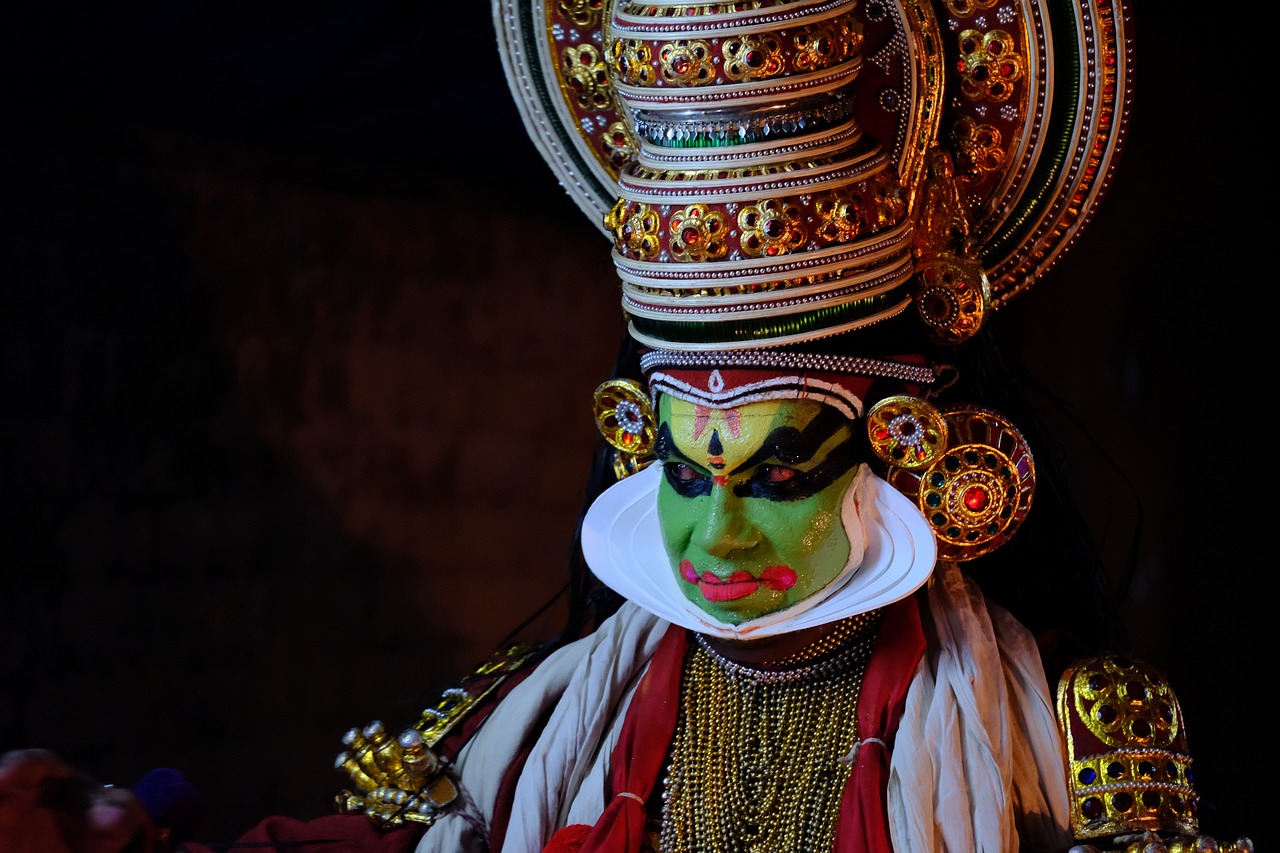 ABOUT NIT CALICUT
National Institute of Technology Calicut (NITC) 
is one of the 31 institutions of national importance set up by an Act of Parliament namely the ‘NITSER Act 2007’, and is fully funded by the Government of India. 
Originally established in 1961 as a Regional Engineering College (REC), it was transformed into a National Institute of Technology in 2002.
VISION
International standing of the highest calibre.
MISSION
To develop high-quality technical education and personnel with a sound footing on basic engineering principles, technical and managerial skills, innovative research capabilities, and exemplary professional conduct to lead and to use technology for the progress of mankind, adapting themselves to changing technological environment with the highest ethical values as the inner strength.
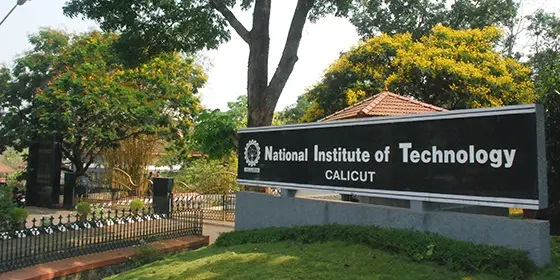 A GLANCE AT NIT CALICUT
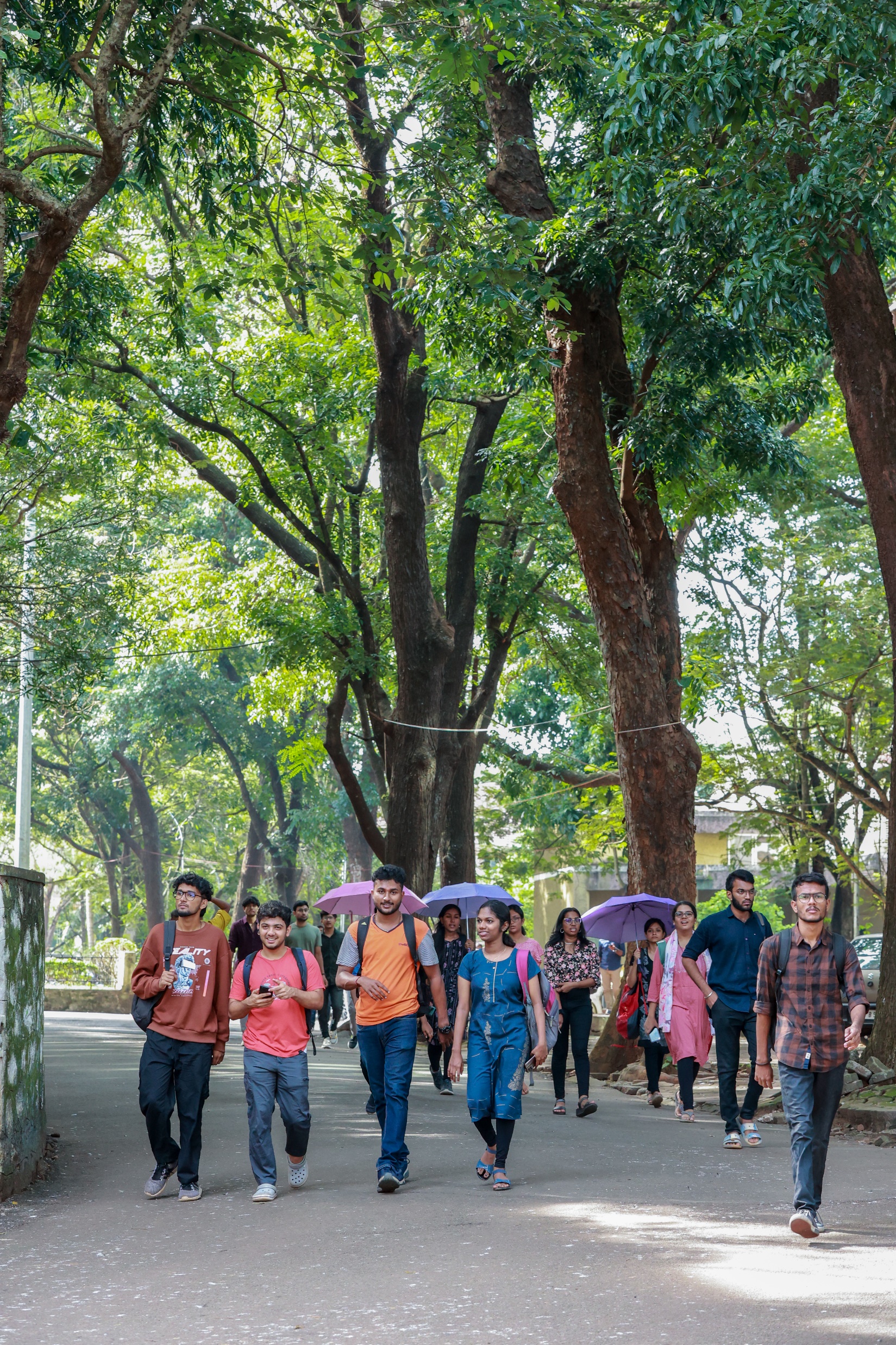 With its proactive collaborations with a multitude of research organizations, academic institutions and industries, the institute has set a new style for its functioning under the NIT regime. 
Being a fully residential institution, the campus houses: 
Academic buildings
Research labs
Hostels
Residences and other amenities among its infrastructure. 
Doctoral-level research has remarkably increased in recent times with a substantial increase in the volume of research papers and patents produced.
INSTITUTE OVERVIEW
The Institute offers Bachelor’s, Master’s and Doctoral Degree programs in programs in 
Engineering | Science | Technology  | Management
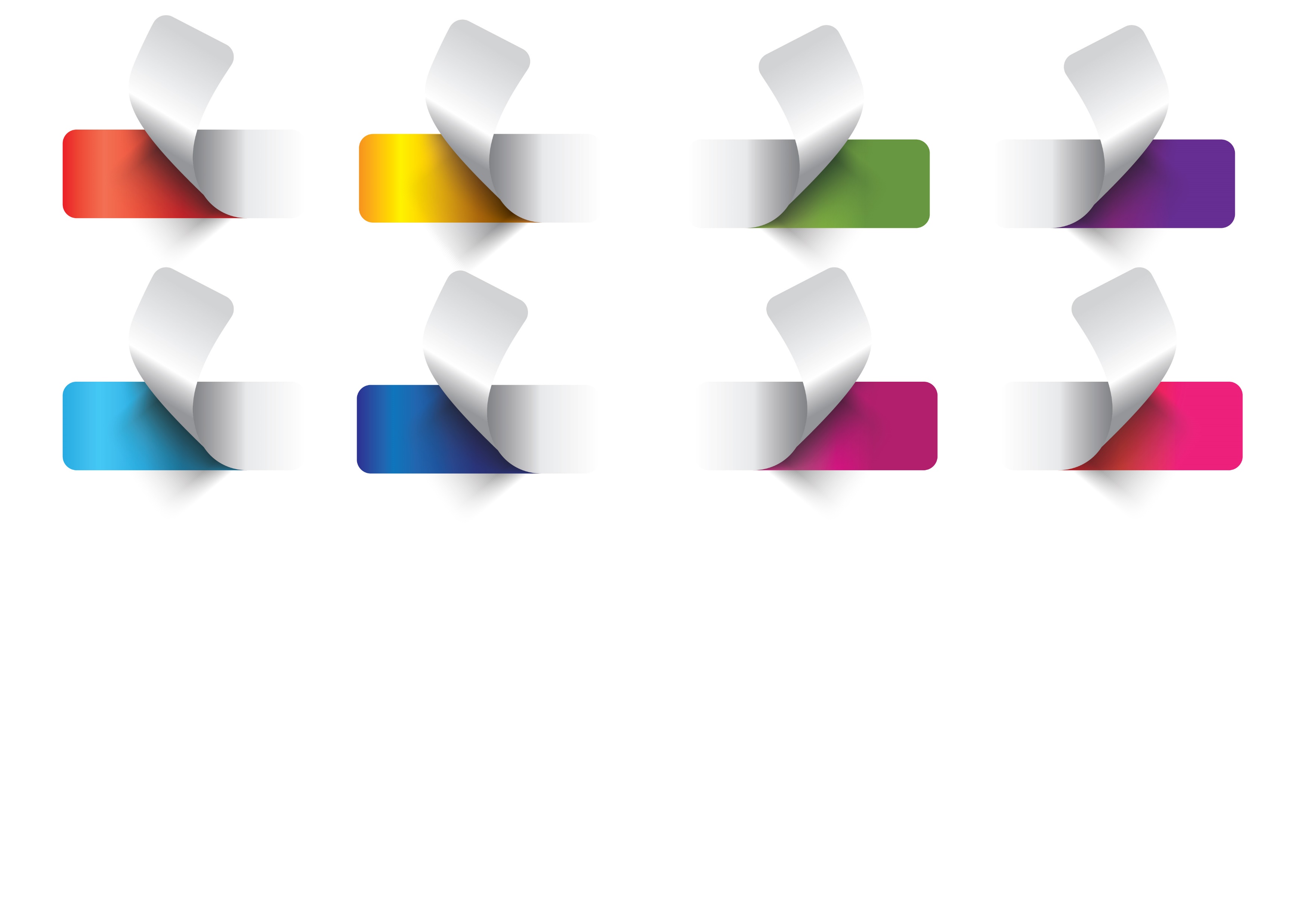 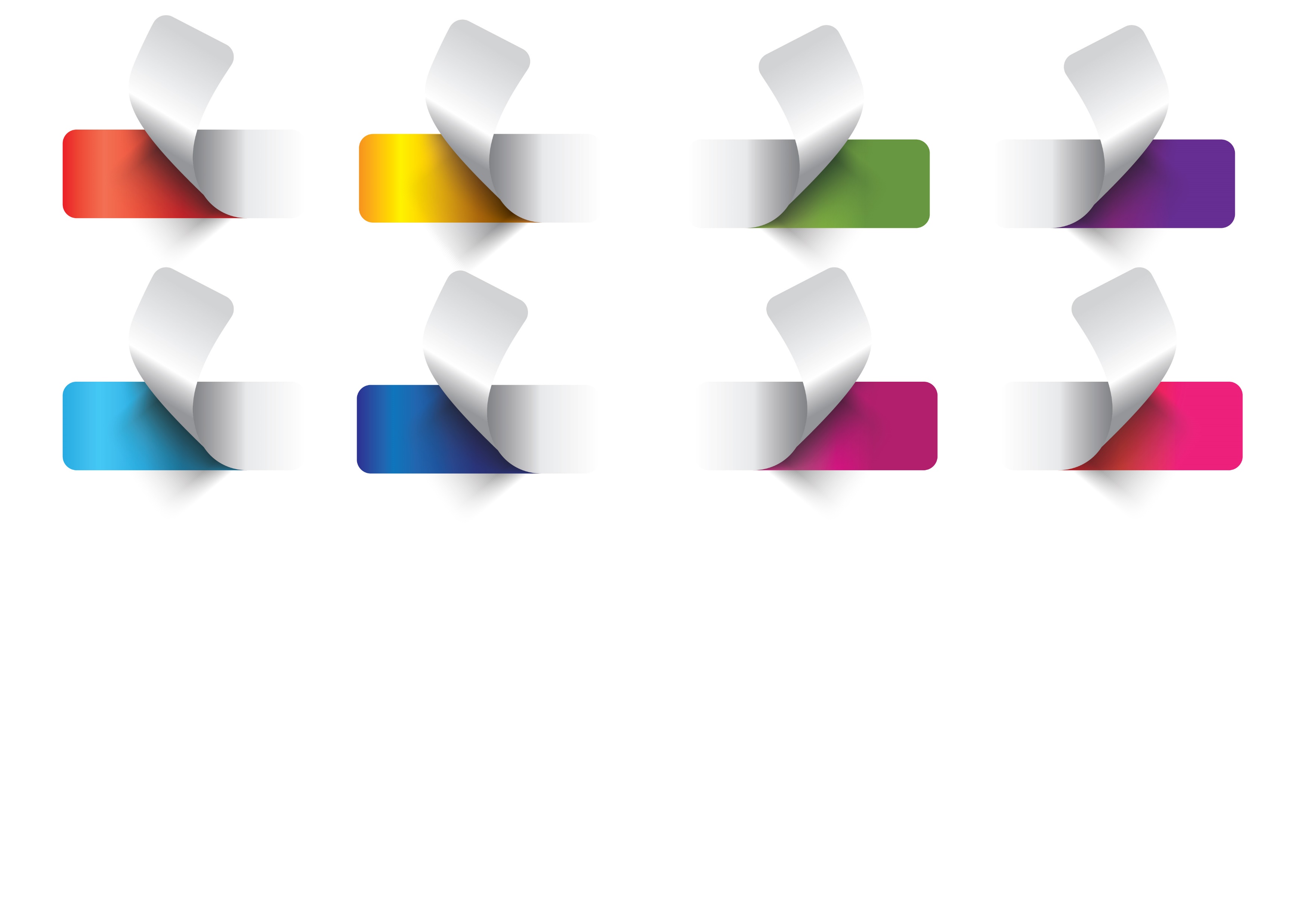 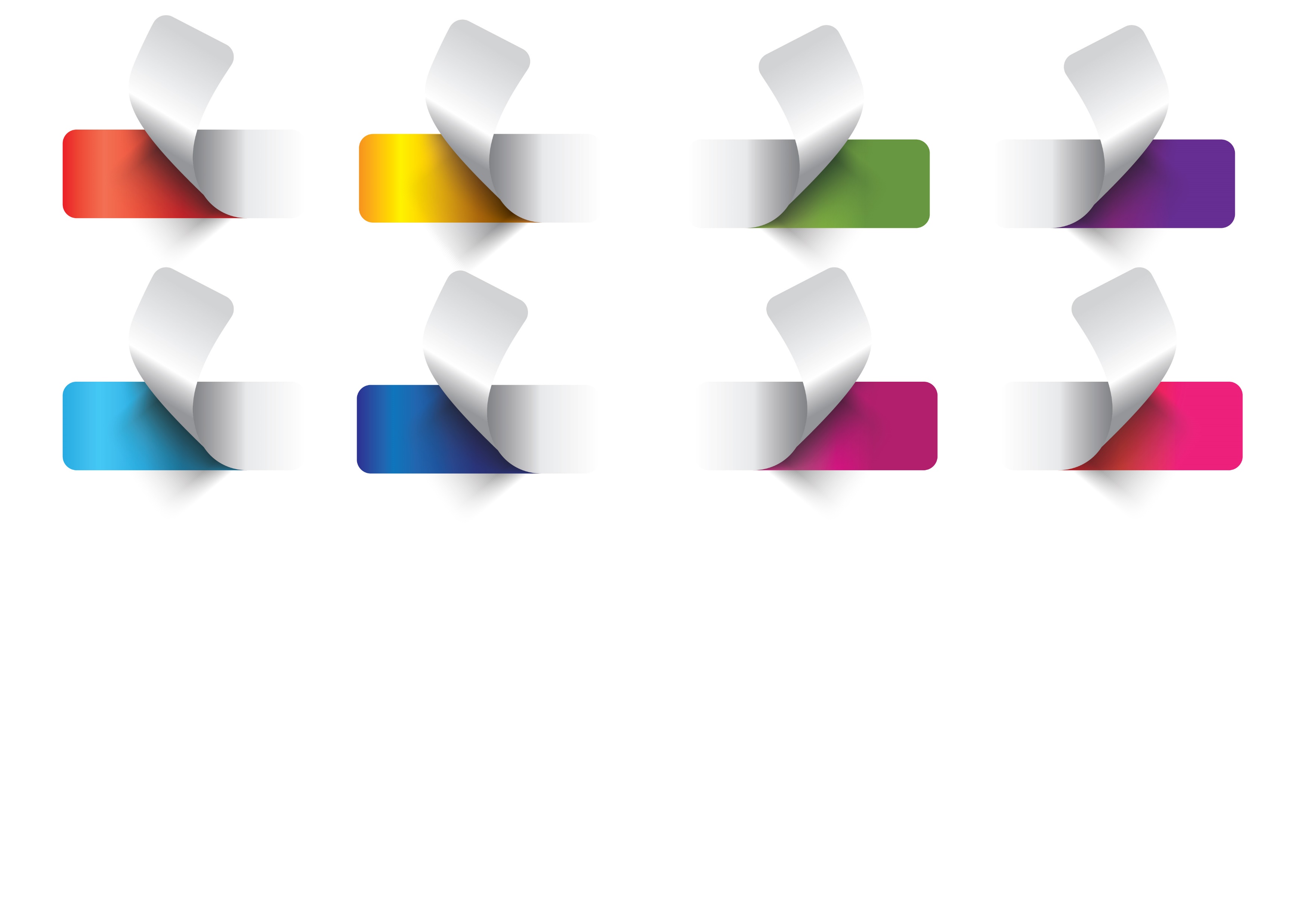 32
15
12
PG Programmes including an MBA
UG Programmes
Departments
PhD Programme in all Departments
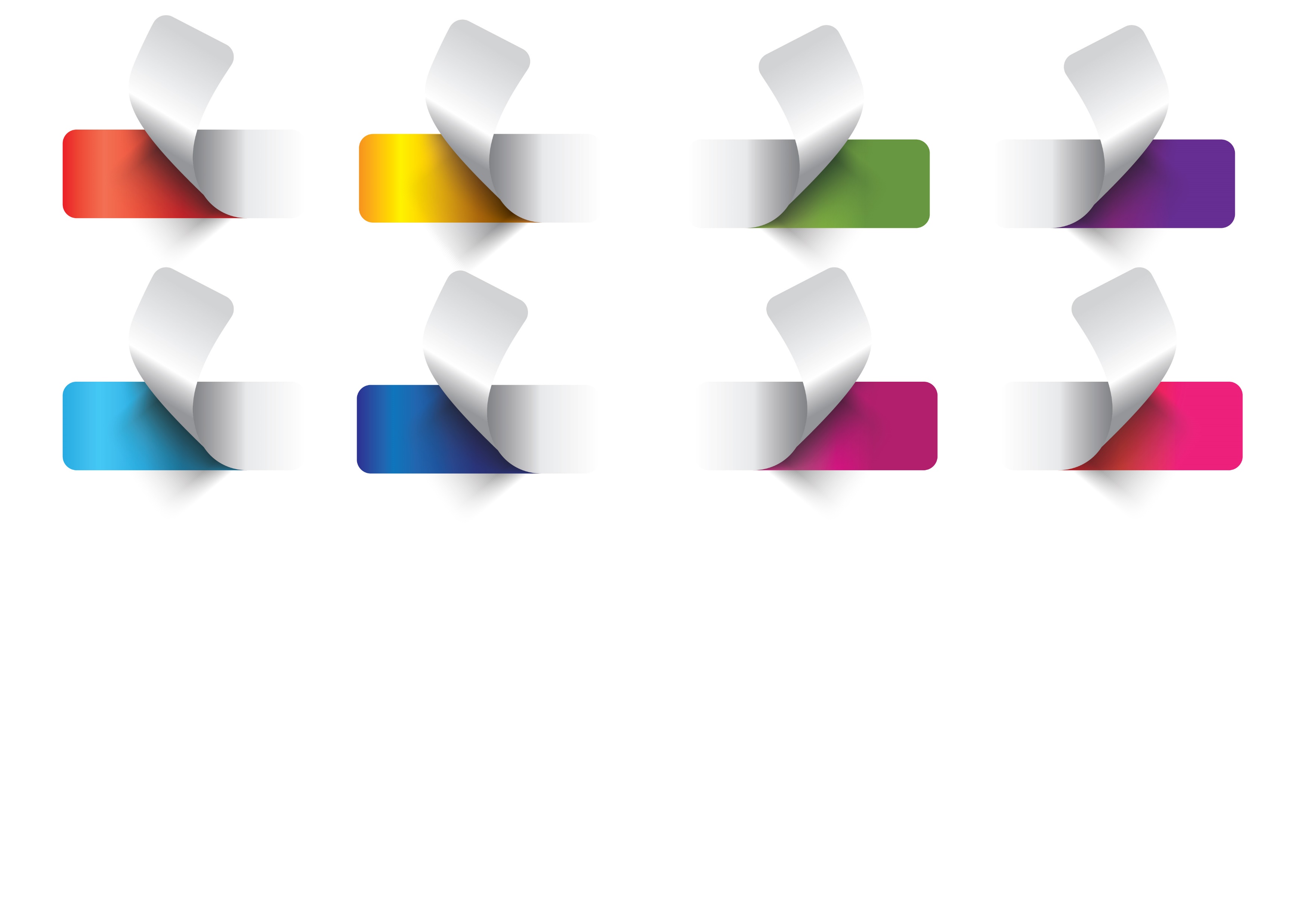 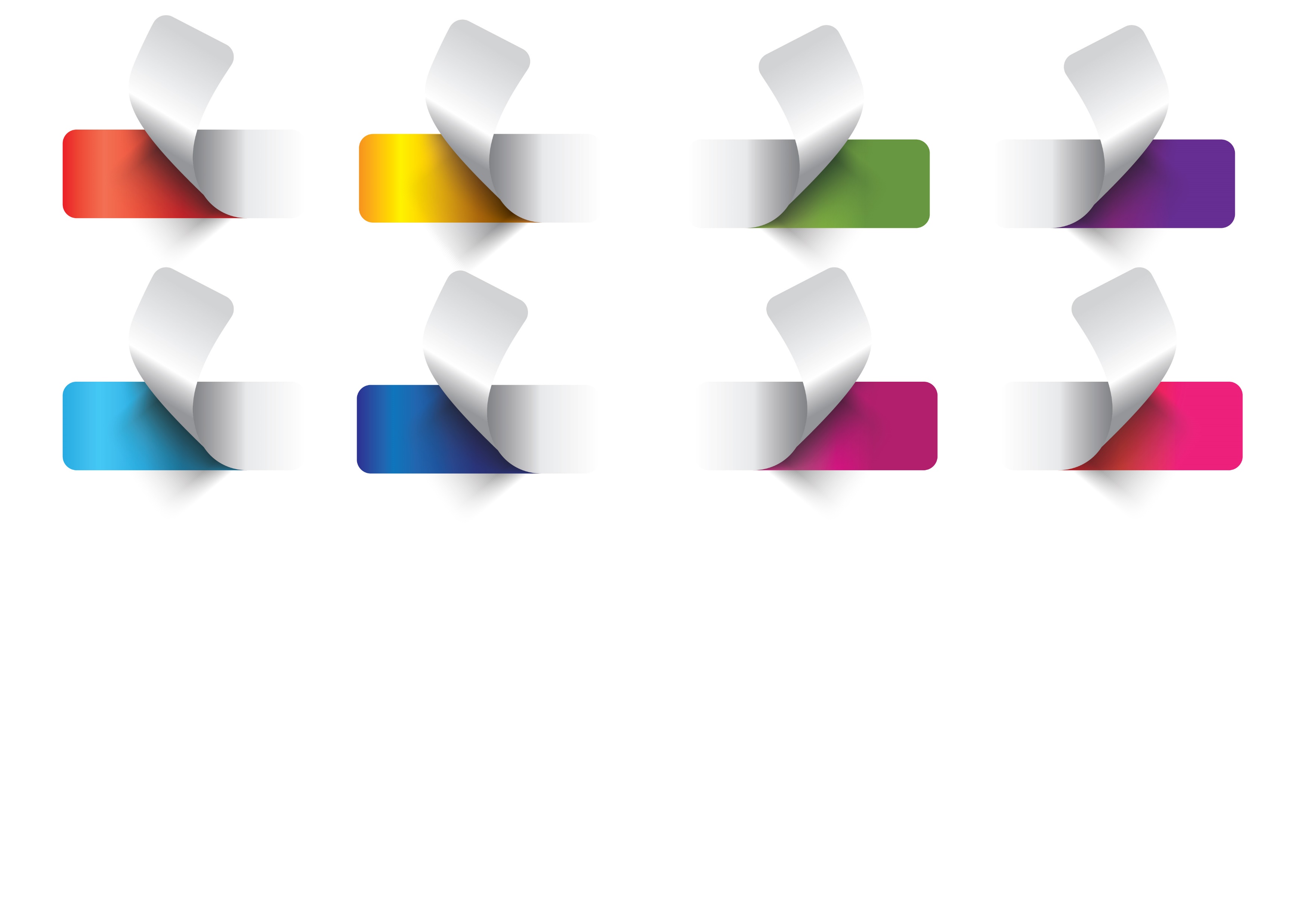 Regular 
Teaching Faculty
Regular Non- Teaching Faculty
422
289
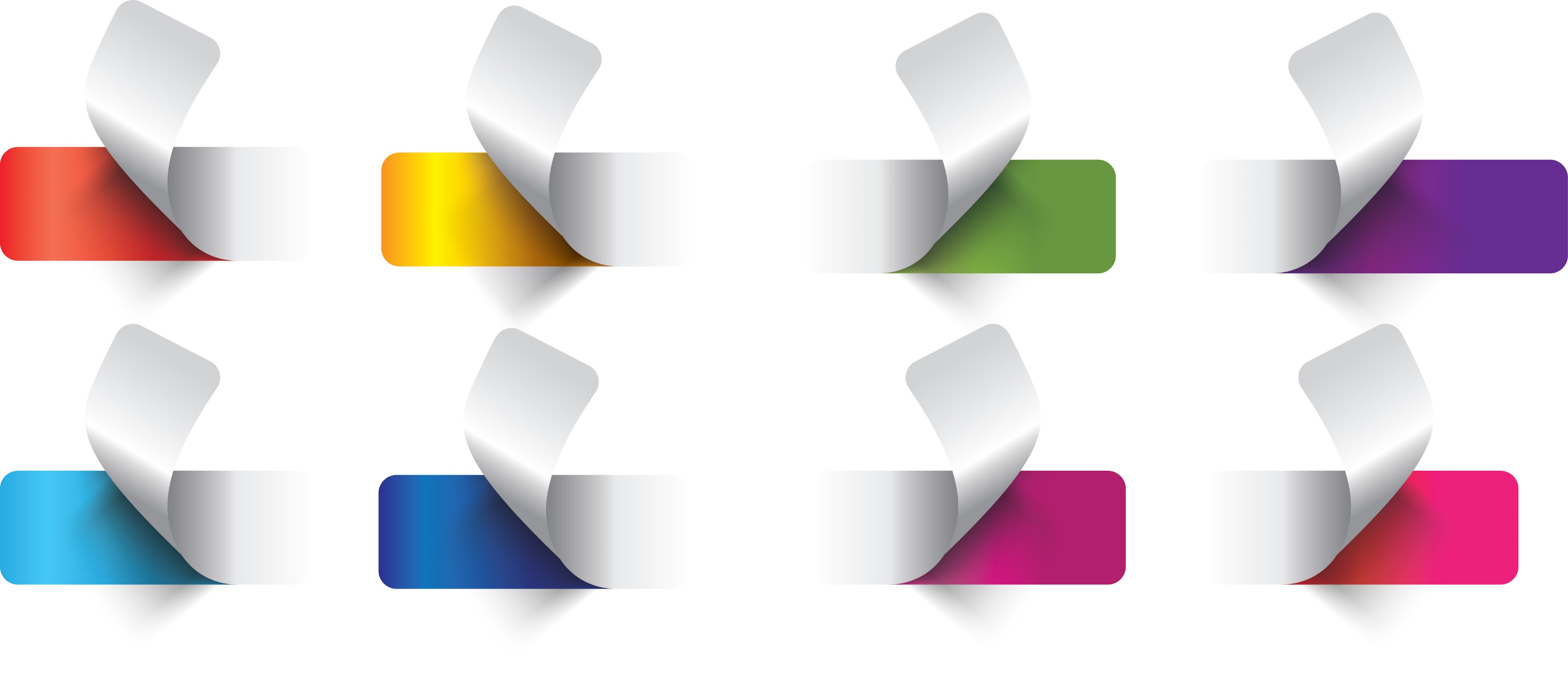 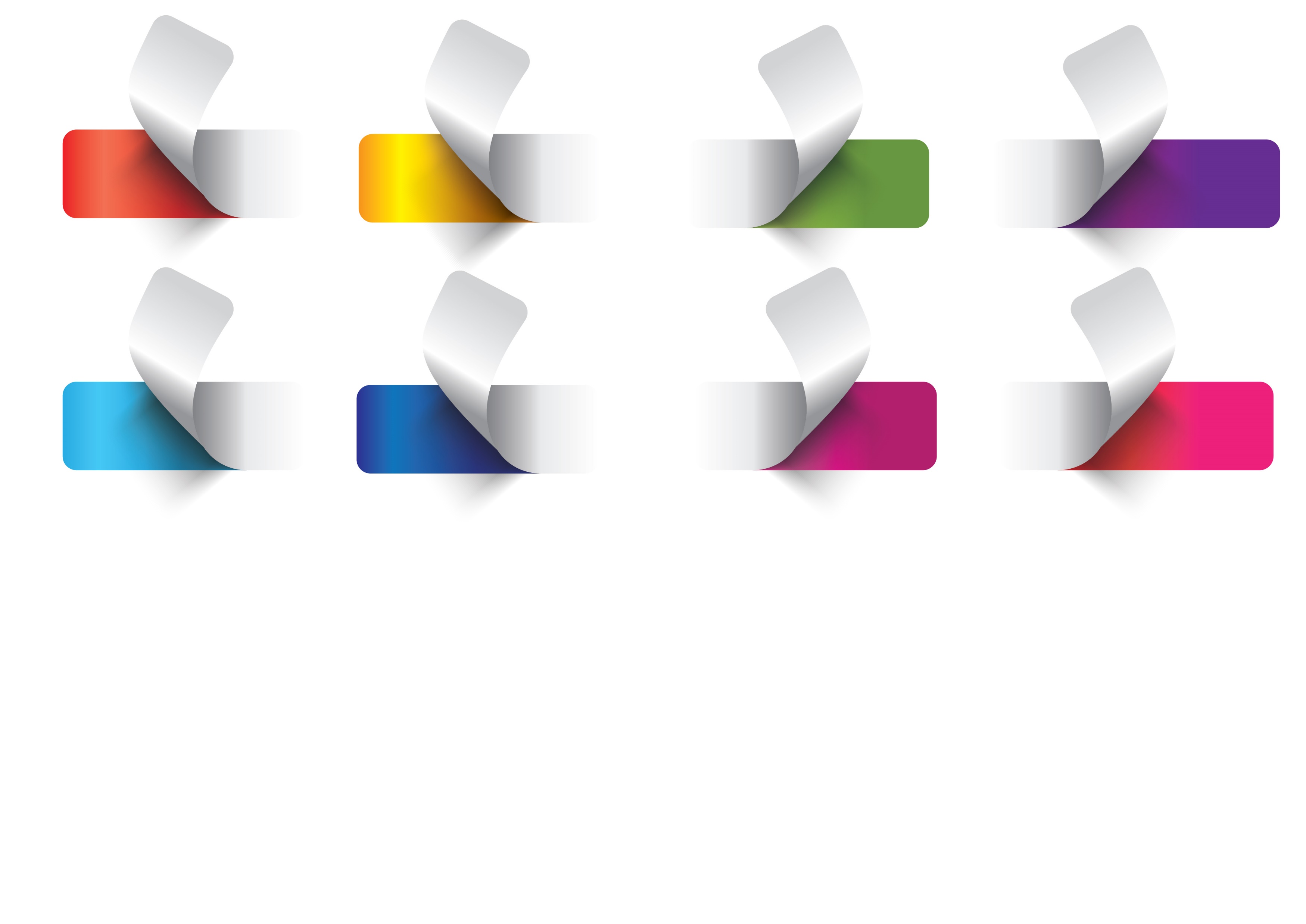 UG,PG & PhD Students on Roll 
31% Students are Girls
8000+
Distinguished Alumni
45000+
ACHIEVEMENTS & RECOGNITIONS: LAST THREE YEARS
NIRF India Ranking 2023
NIRF India Ranking 2022
NIRF India Ranking 2024
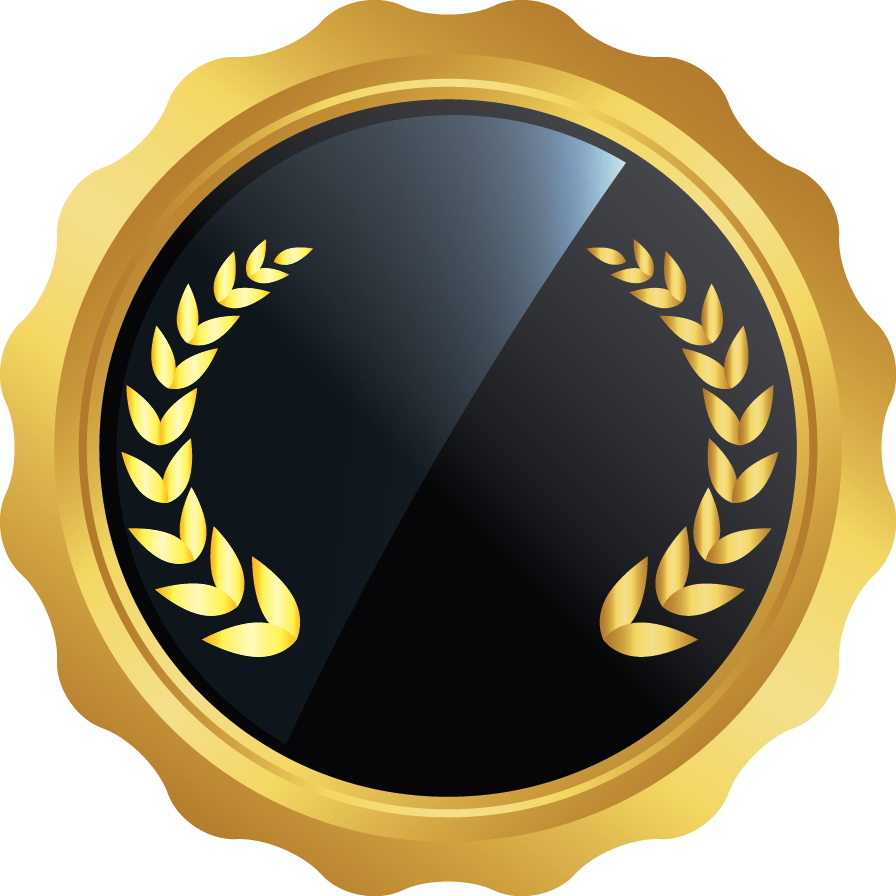 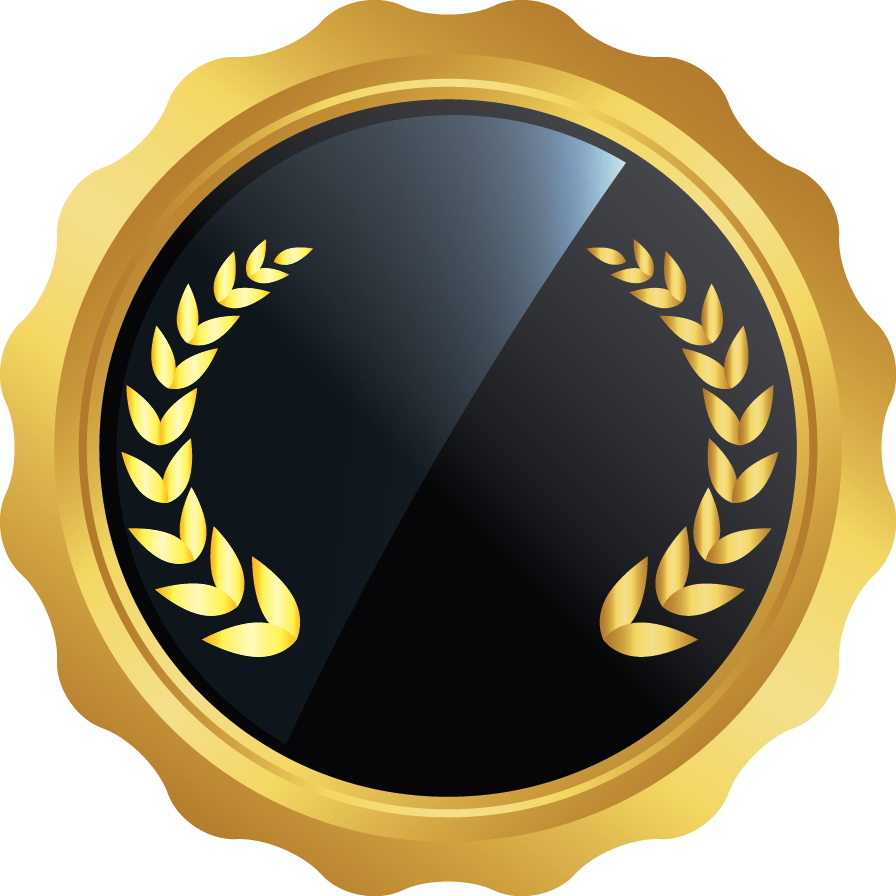 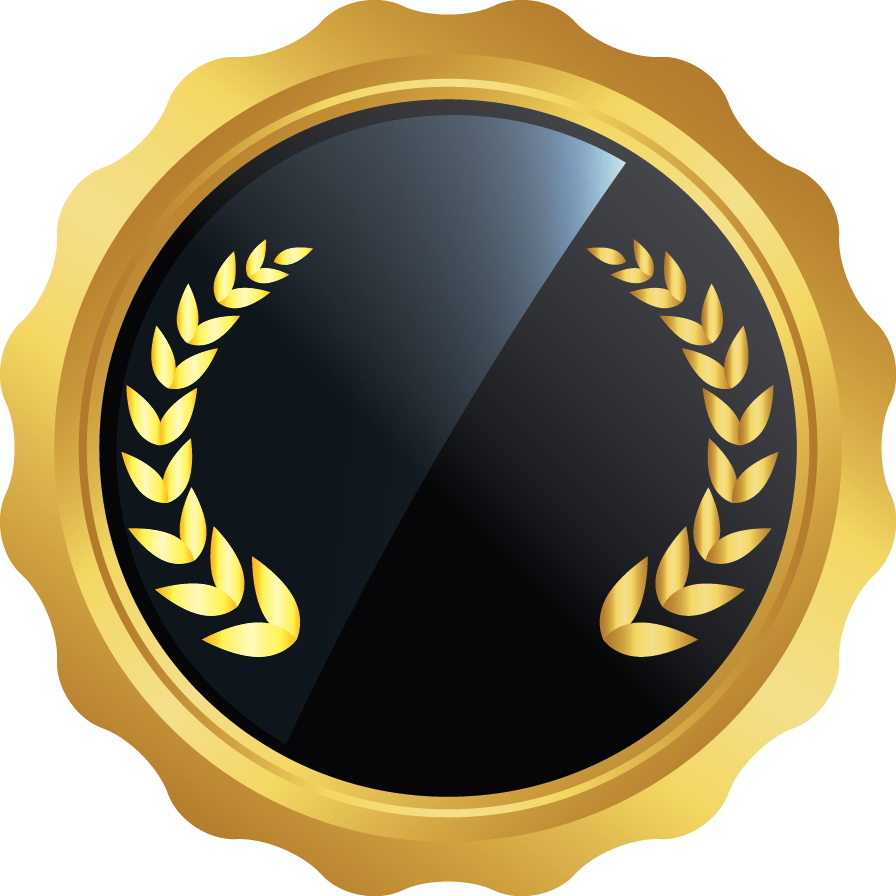 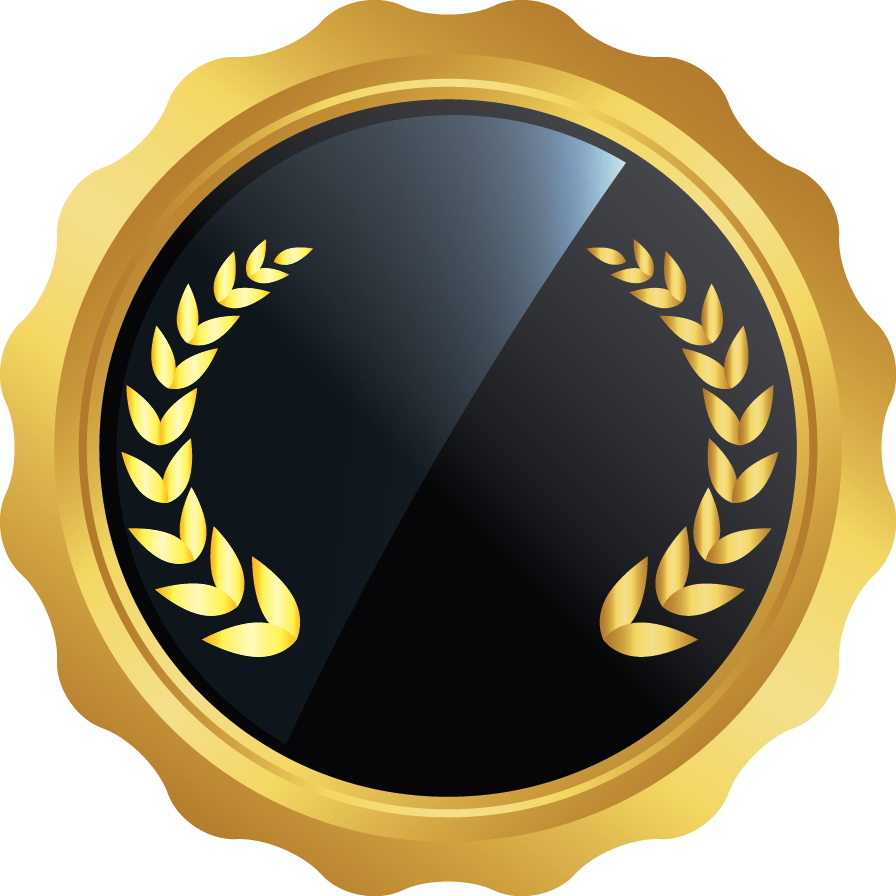 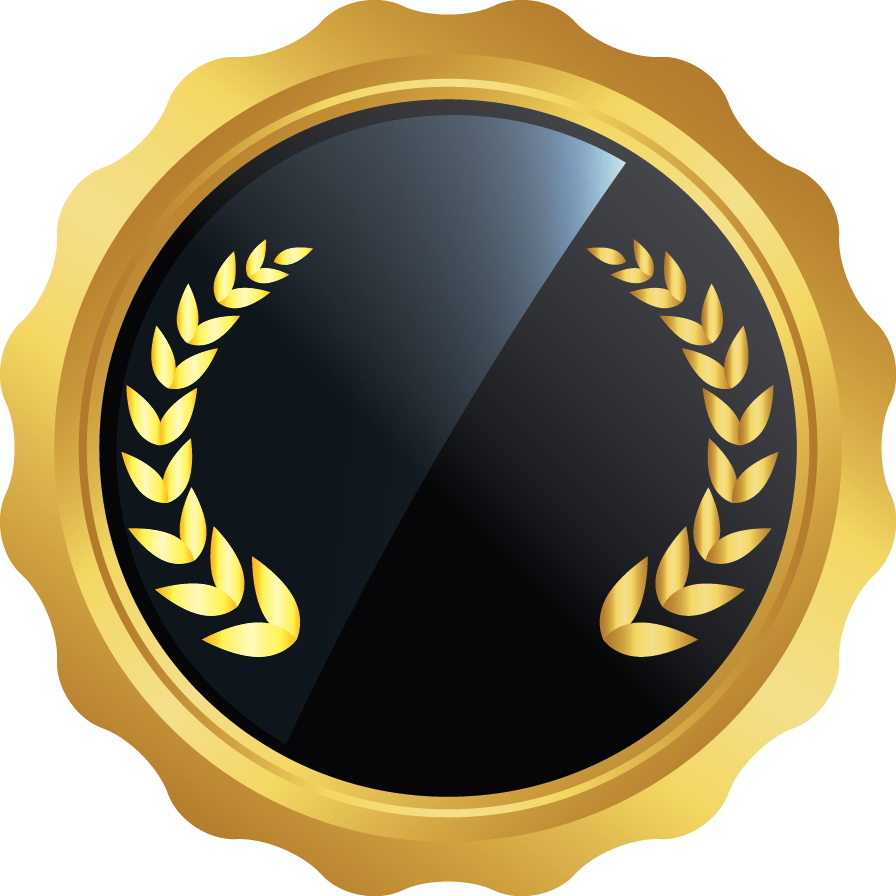 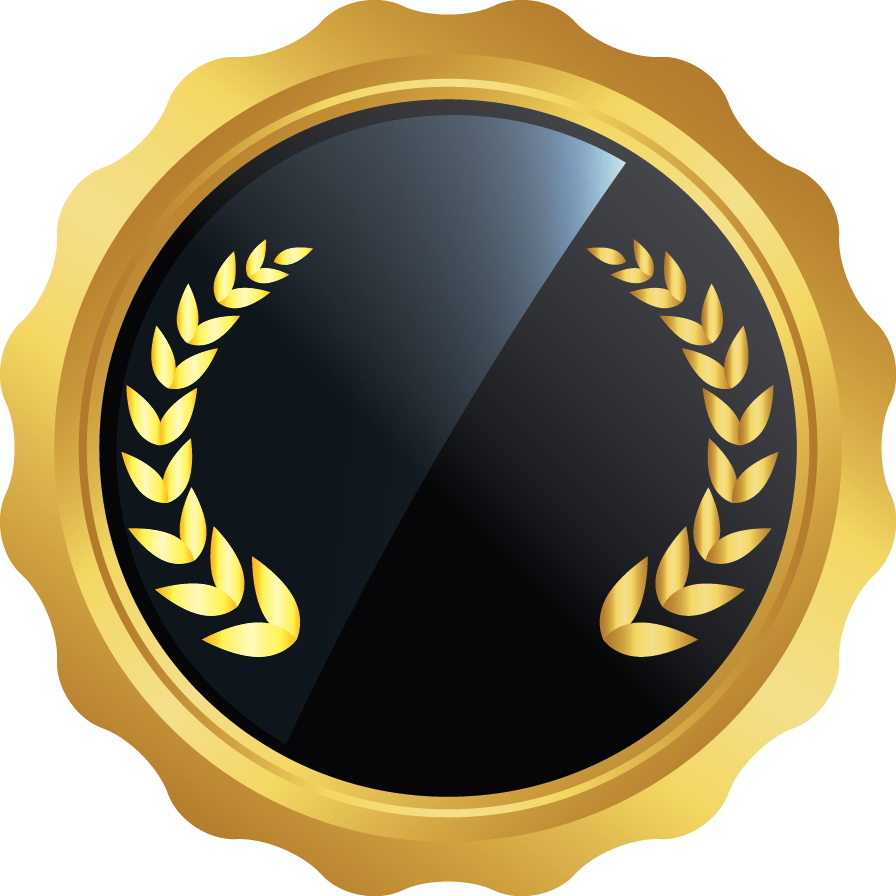 31
2
2
23
3
25
ARCHITECTURE
ENGINEERING
ARCHITECTURE
ENGINEERING
ENGINEERING
ARCHITECTURE
NIRF Innovation 
Ranking 2023
Institute’s Innovation 
Council (IIC) – 2023
Atal National Ranking of Institutions on Innovation Achievements (ARIIA) -2023:
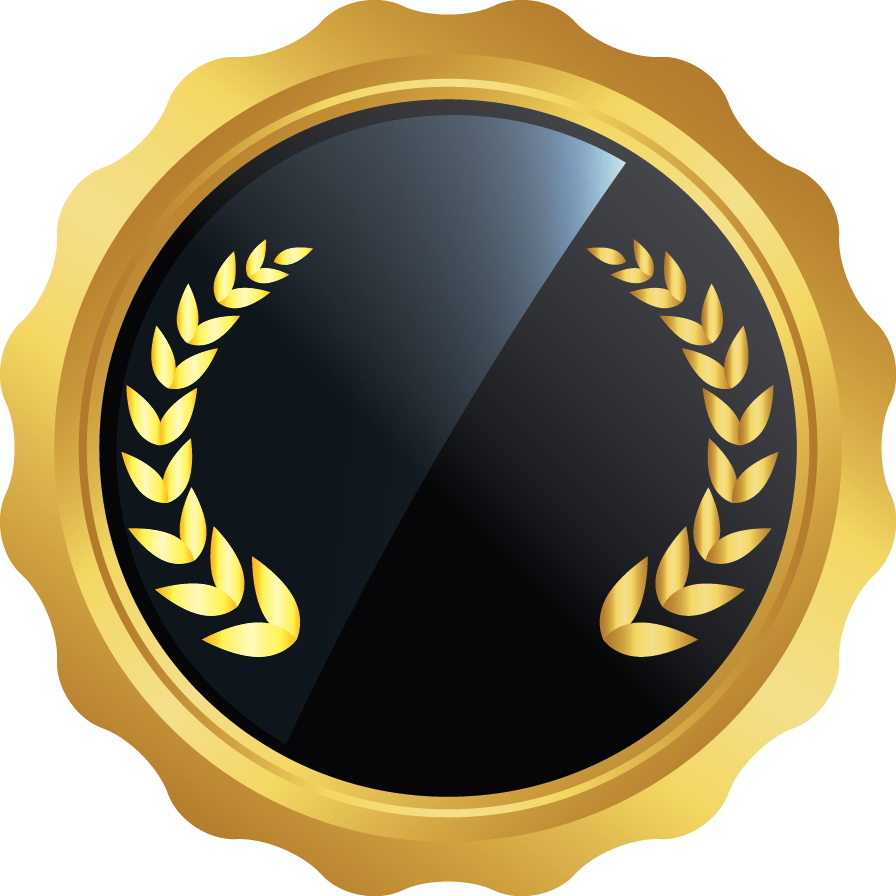 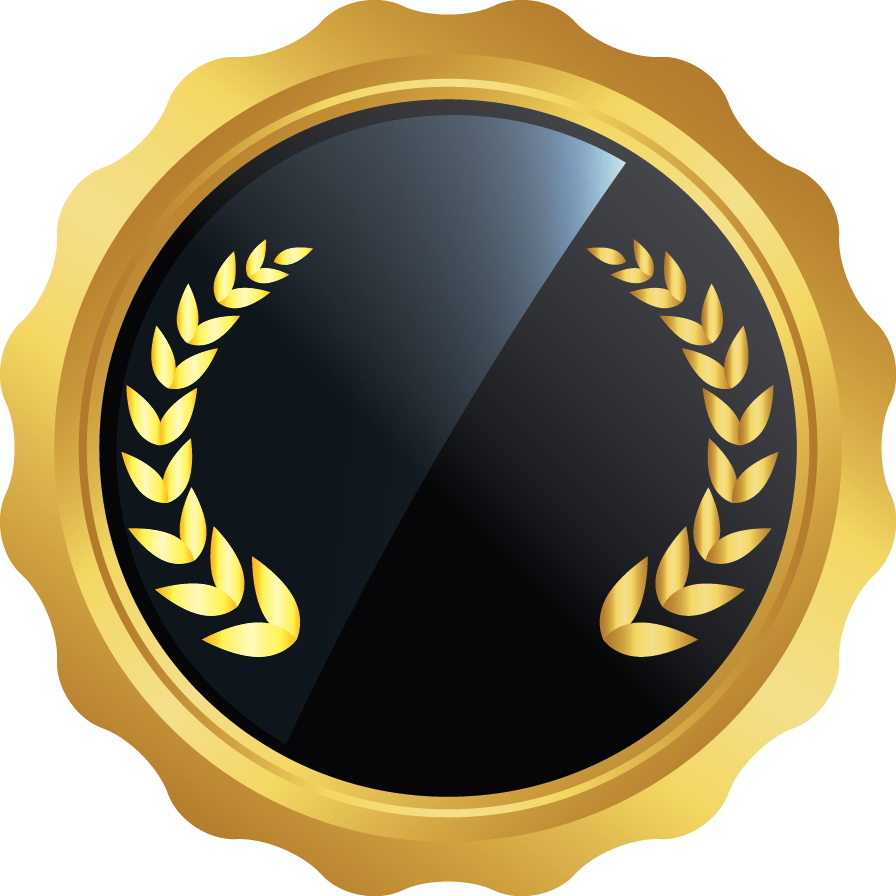 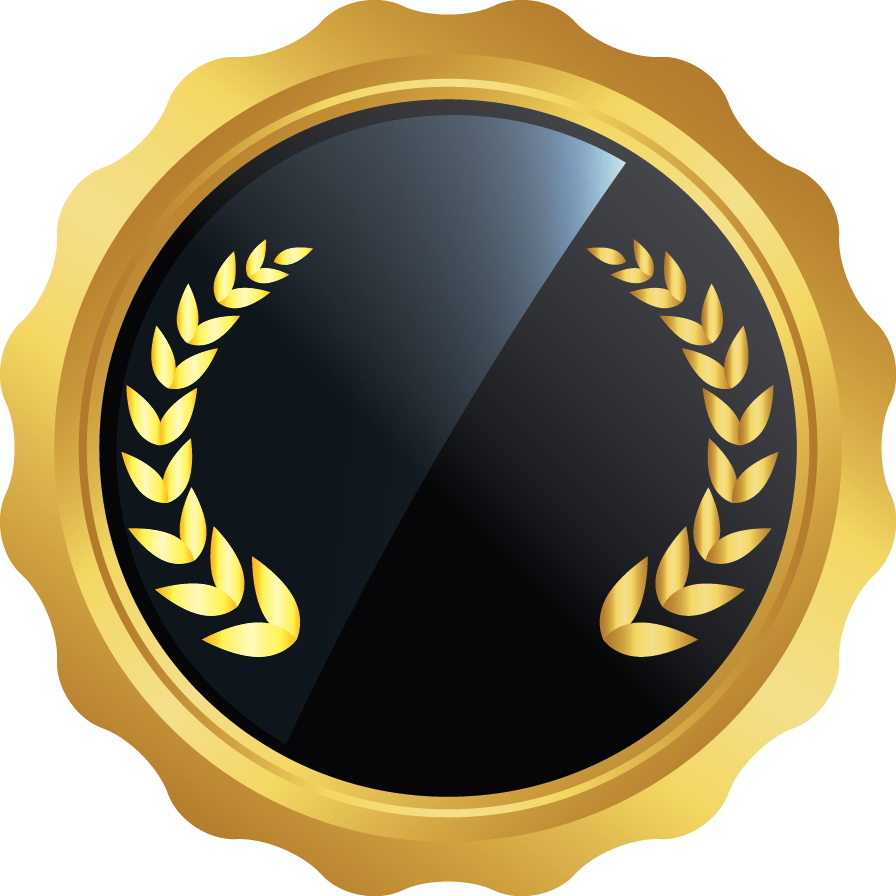 8
9
4
(The only NIT among the top 10)
Four Star Rating
(The only NIT among the top 10)
DEPARTMENTS AND CENTRES
DEPARTMENTS
CENTRES
THEMATIC CENTRES
Centre for Career Development
Centre for Clean Energy and Circular Economy
Centre for Continuing Education and Skill Development
Centre for Cultural and Art Relations (CCAR)
Centre for Electric Vehicle Engineering
Centre for Holistic Teaching and Learning
Centre for Indian Knowledge Systems
Centre for Industry - Institutional Relations (CIIR)
Centre for Information Technology, Research, and Automation (CITRA)
Centre for Innovation, Entrepreneurship & Incubation
Centre for Public Relations, Information and Media Exchange (C-PRIME)
Centre for Quality Assurance and Enhancement
Centre for Sustainable Technologies
Centre for Yoga and Holistic Wellness
Centre for Women Welfare and Social Empowerment (CWSE)
Centre of Excellence in Artificial Intelligence
Centre of Excellence in Logistics and Supply Chain Management
Advanced Manufacturing Centre
Biomechanics 
Campus Networking Centre (CNC) 
Central Computer Centre (CCC) 
Centre for Computational Modelling and Simulation (CCMS) 
Centre for Materials Characterization (CMC)
Centre for Scanning Microscopy 
Centre for Student Activities and Sports
Equal Opportunity Cell 
Sophisticated Instruments Centre
Transportation Research
Architecture and Planning
Bioscience and Engineering
Chemical Engineering
Chemistry
Civil Engineering
Computer Science & Engineering
Department of Education
Electrical Engineering
Electronics & Communication Engineering
Humanities, Arts and Social Sciences
Materials Science and Engineering
Mathematics
Management Studies
Mechanical Engineering
Physics
ACADEMIC PROGRAMS
INTERDISCIPLINARY RESEARCH PROGRAMS/ AREAS/ THRUST AREAS OF RESEARCH
The major areas of research and consultancy of various departments/schools are as follows:
Mathematics
Mechanical Engineering
Physics
Department Of Bioscience & Engineering
Department Of Management Studies
Department Humanities, Arts & Social Sciences
Department Of Materials Science & Engineering
Architecture & Planning
Chemical Engineering
Chemistry
Civil Engineering
Computer Science & Engineering
Electrical Engineering
Electronics & Communication Engineering
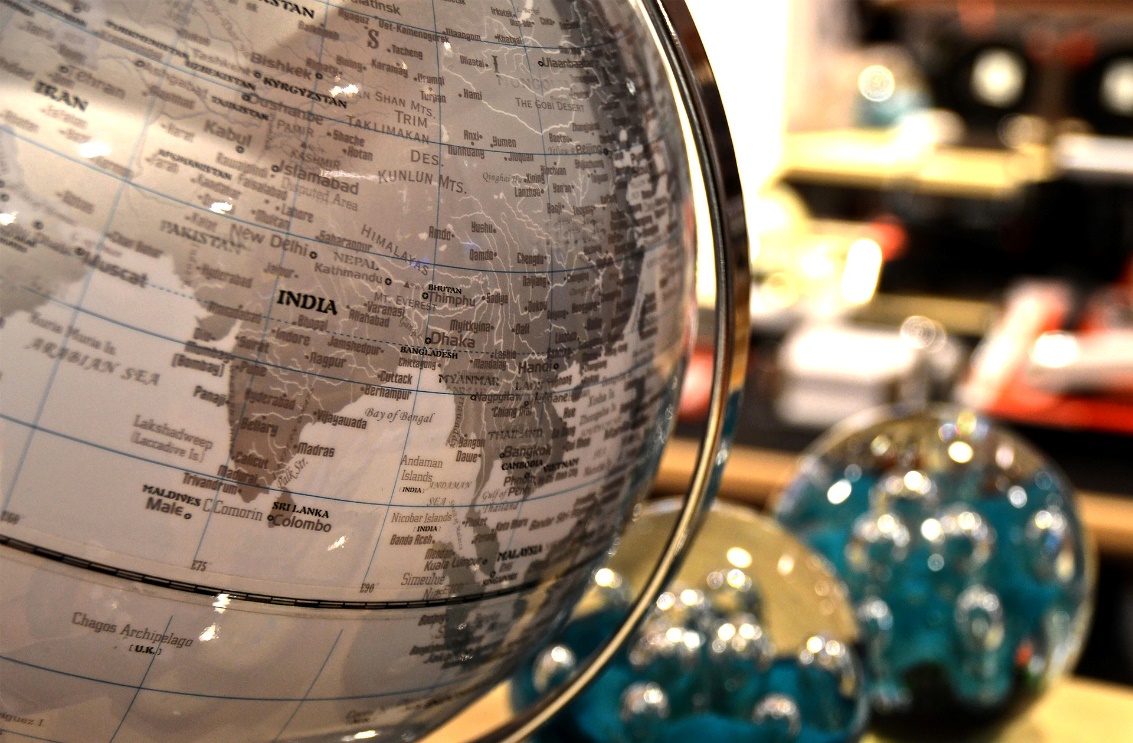 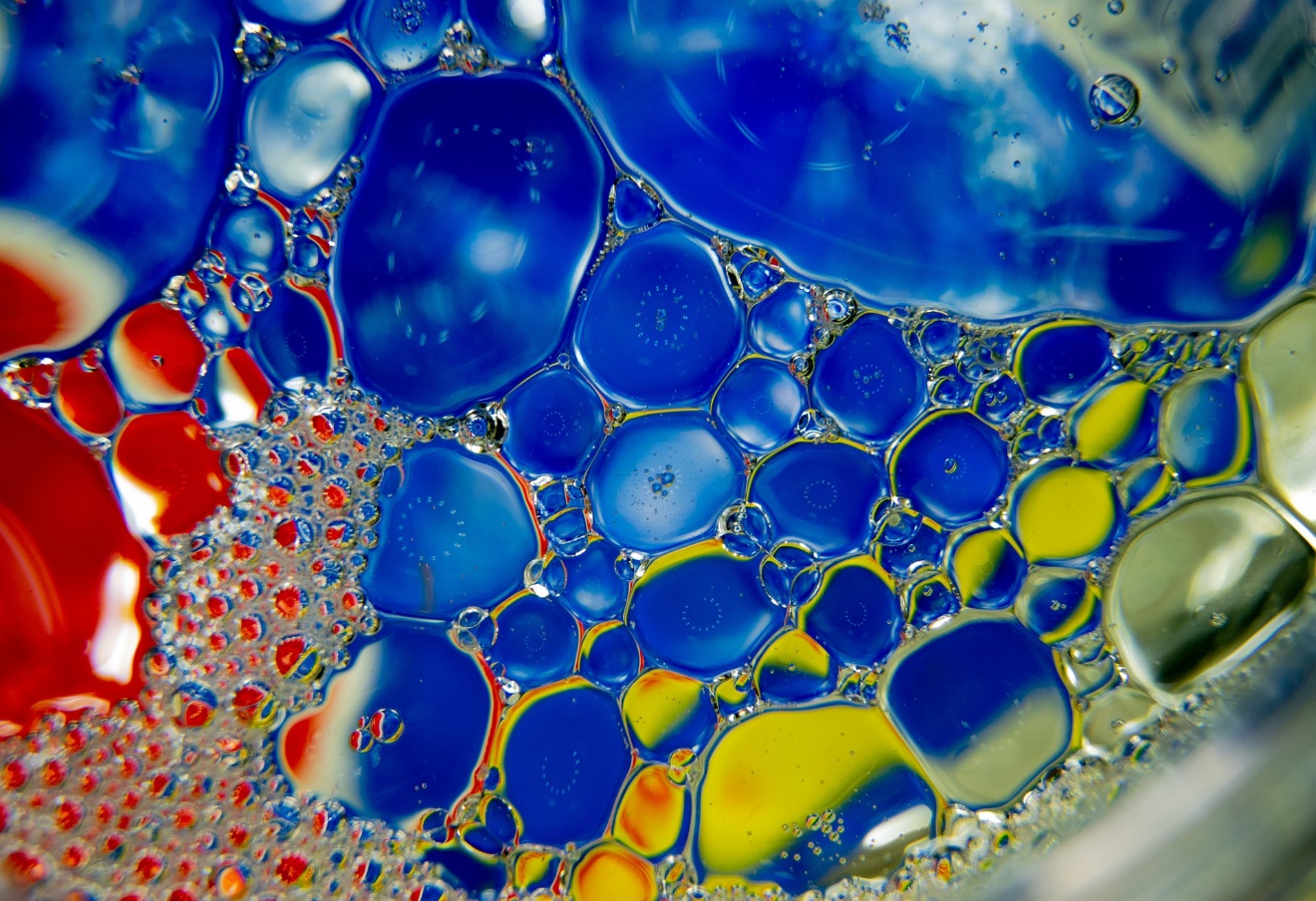 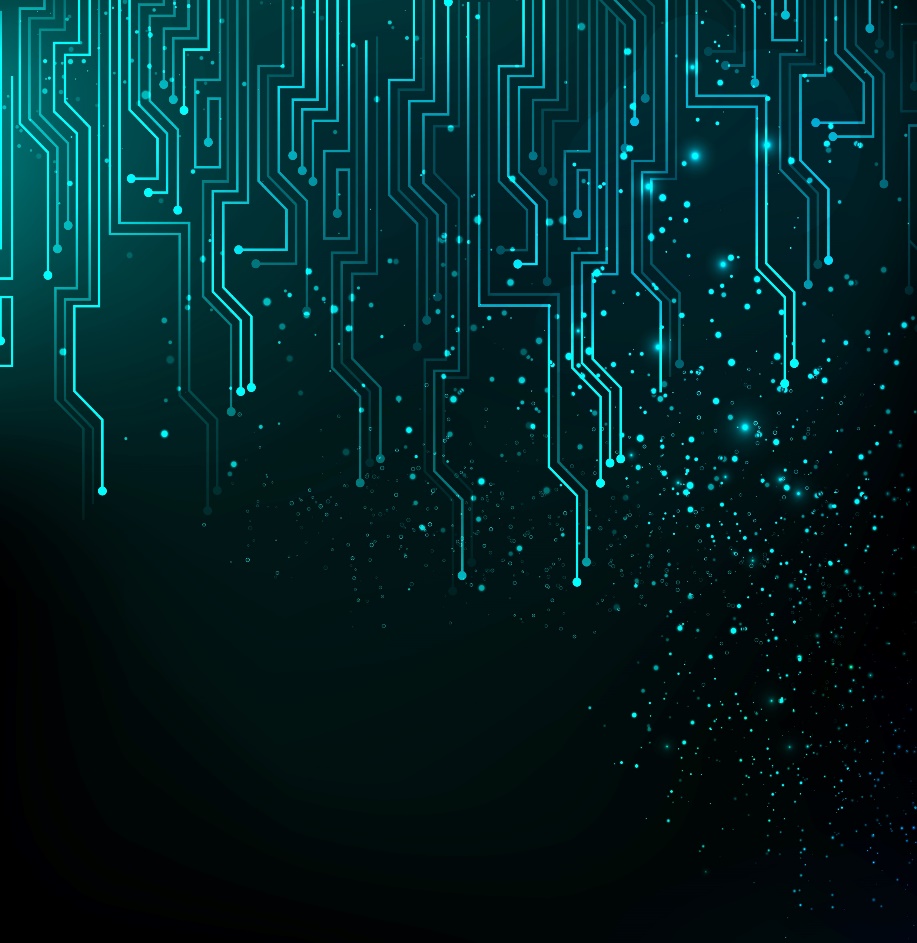 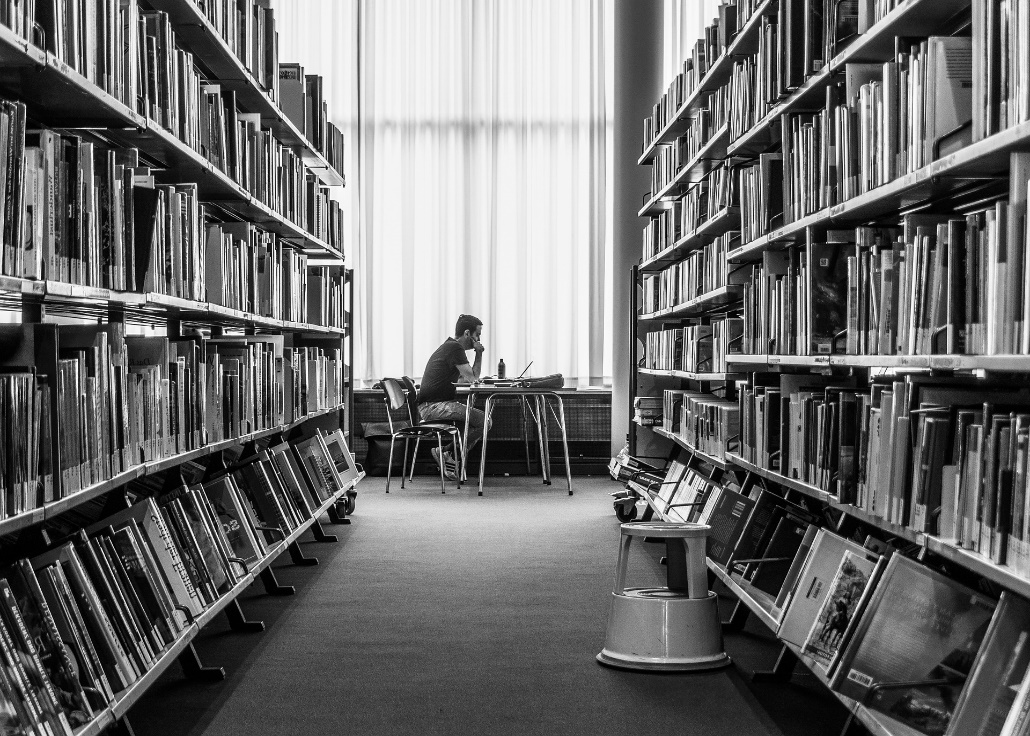 RESEARCH THRUST AREAS
5G and Next Generation Communication Technologies
Additive Manufacturing
Artificial Intelligence
Robotics
Genetic Engineering
Energy and Electrochemical Engineering
Nanotechnology
Waste Management
Natural hazards
Town Planning
Electric Vehicle Engineering
Technology Management
THEMATIC CENTRES
Centre for Computational Modeling and Simulation (CCMS) 
CCMS aims to promote and support computational modelling as a mainstream research activity amongst the faculty and researchers of NIT Calicut.
Link: https://nitc.ac.in/thematic-centres/centre-for-computational-modelling-and-simulation-ccms
Centre for Materials Characterization (CMC)
The Centre for Materials Characterization (CMC) to host highly sophisticated testing, characterization and analysing facility to boost up the cutting edge research in Materials Engineering, Chemistry, Nanotechnology and allied areas.
Link: https://nitc.ac.in/thematic-centres/centre-for-materials-characterization-cmc
Centre Computer Centre (CCC)
CCC is the central facility in NIT Calicut which caters for the computing requirements of the whole community of this institution. The Centre has state of the art infrastructure with four fully operational terminals spanning over three floors of the building.. 
Link: https://nitc.ac.in/thematic-centres/central-computer-centre-ccc
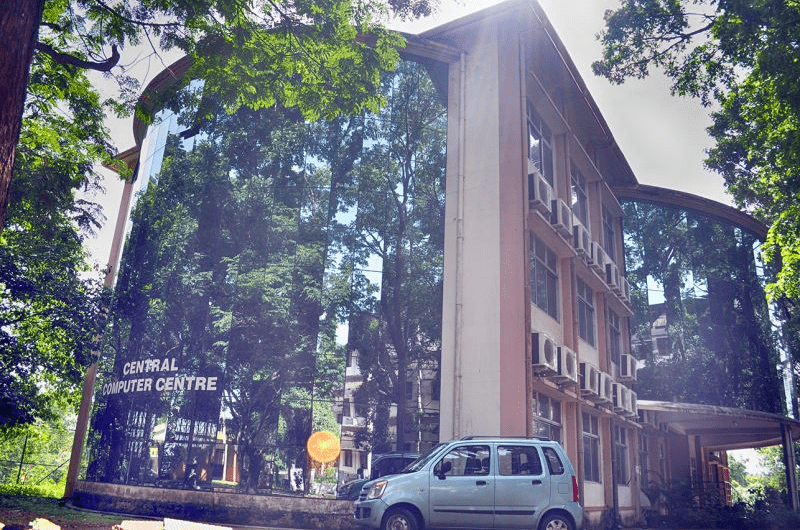 CENTRES OF EXCELLENCE(RESEARCH CENTRES)
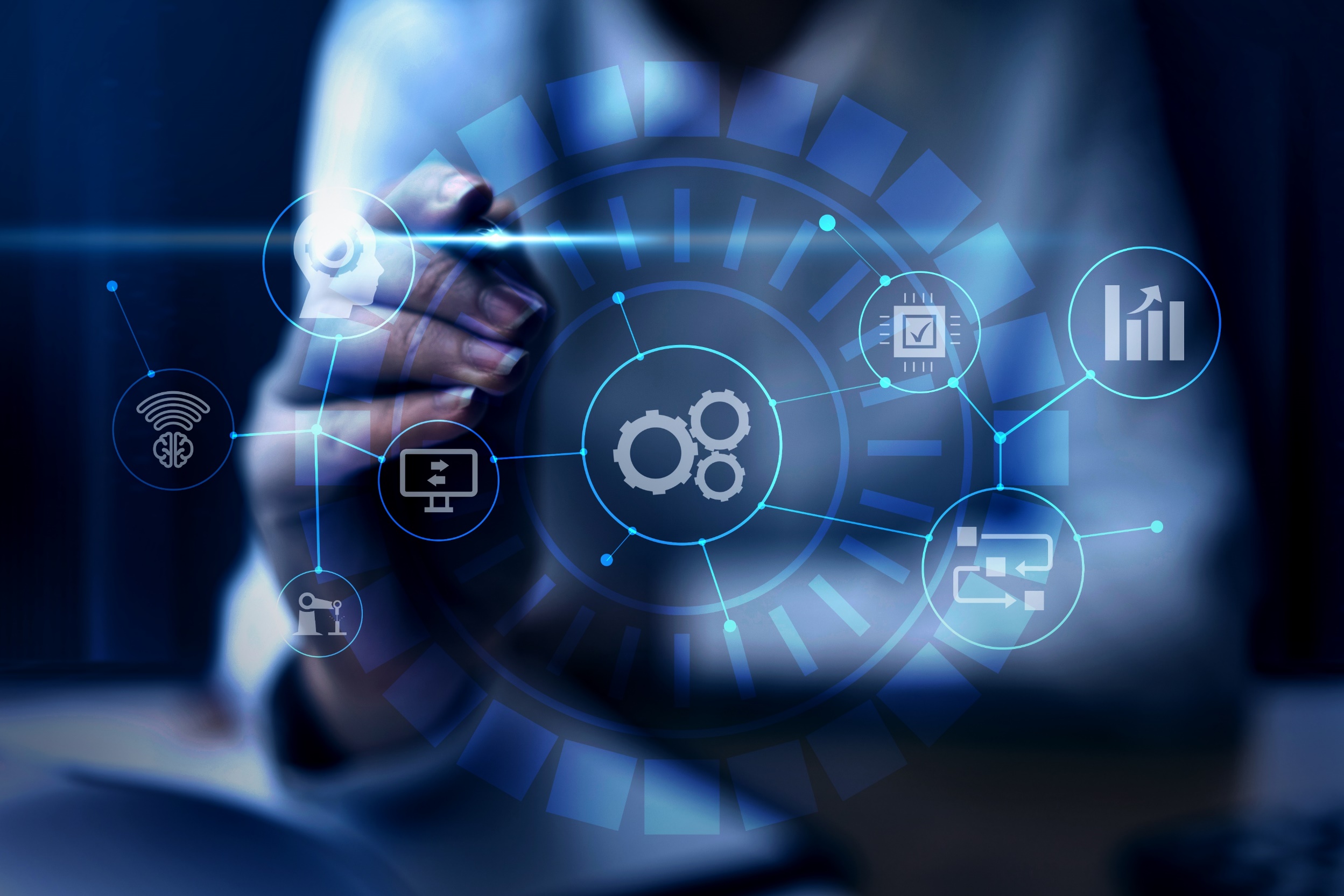 Design Innovation Centre
Design Innovation Centre (DIC) was established by an MoU signed between NIT Calicut and IISc, Bangalore on 06-05-2015. The objectives of this centre are to promote a culture of innovation and creative problem solving, to promote knowledge sharing and to enhance interdisciplinary design-focused education, research and entrepreneurial activities.
RESEARCH & CONSULTANCY
NIT Calicut encourages research and innovation, with faculty and students actively engaging in projects.
The institute has secured substantial funding from esteemed governmental and industrial agencies, with nine departments receiving FIST funding. 
The testing and consultancy services have expanded recently, and the department of civil engineering offers exceptional consultancy and testing services in multiple fields. 
NITC collaborates with foreign universities and institutions, enriching the research and development environment and enhancing the global research network.
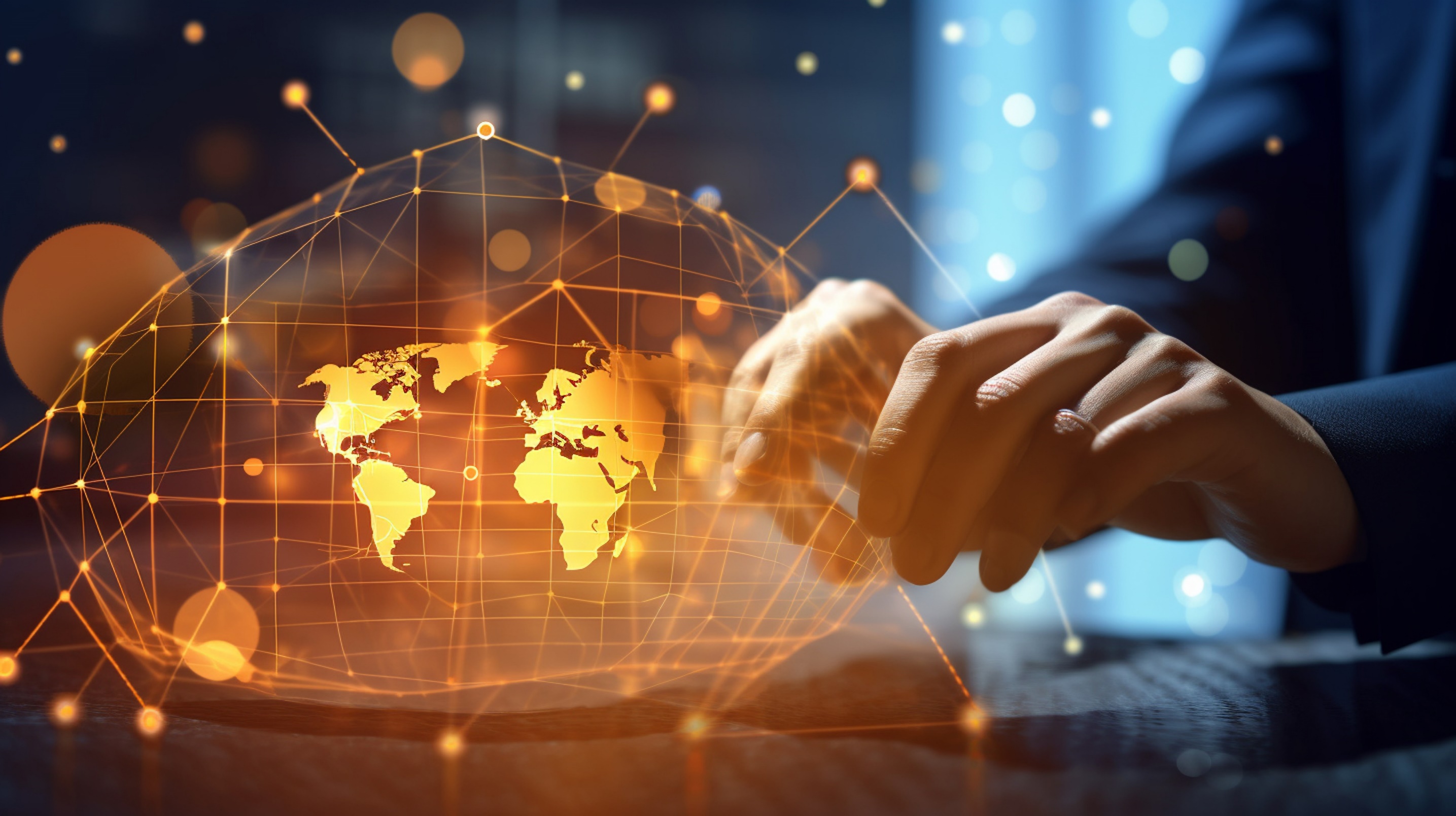 https://randc.nitc.ac.in/
SPONSORED RESEARCH PROJECTS
RESEARCH & CONSULTANCY
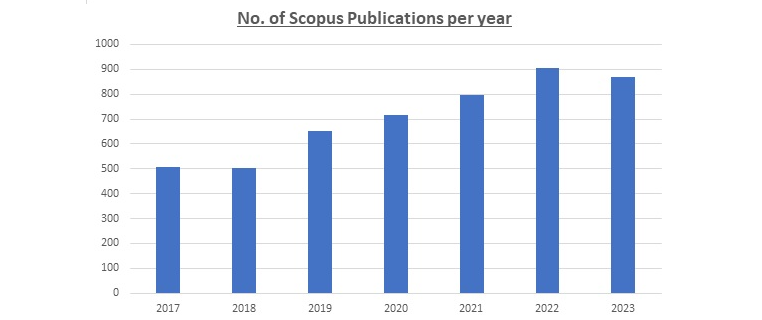 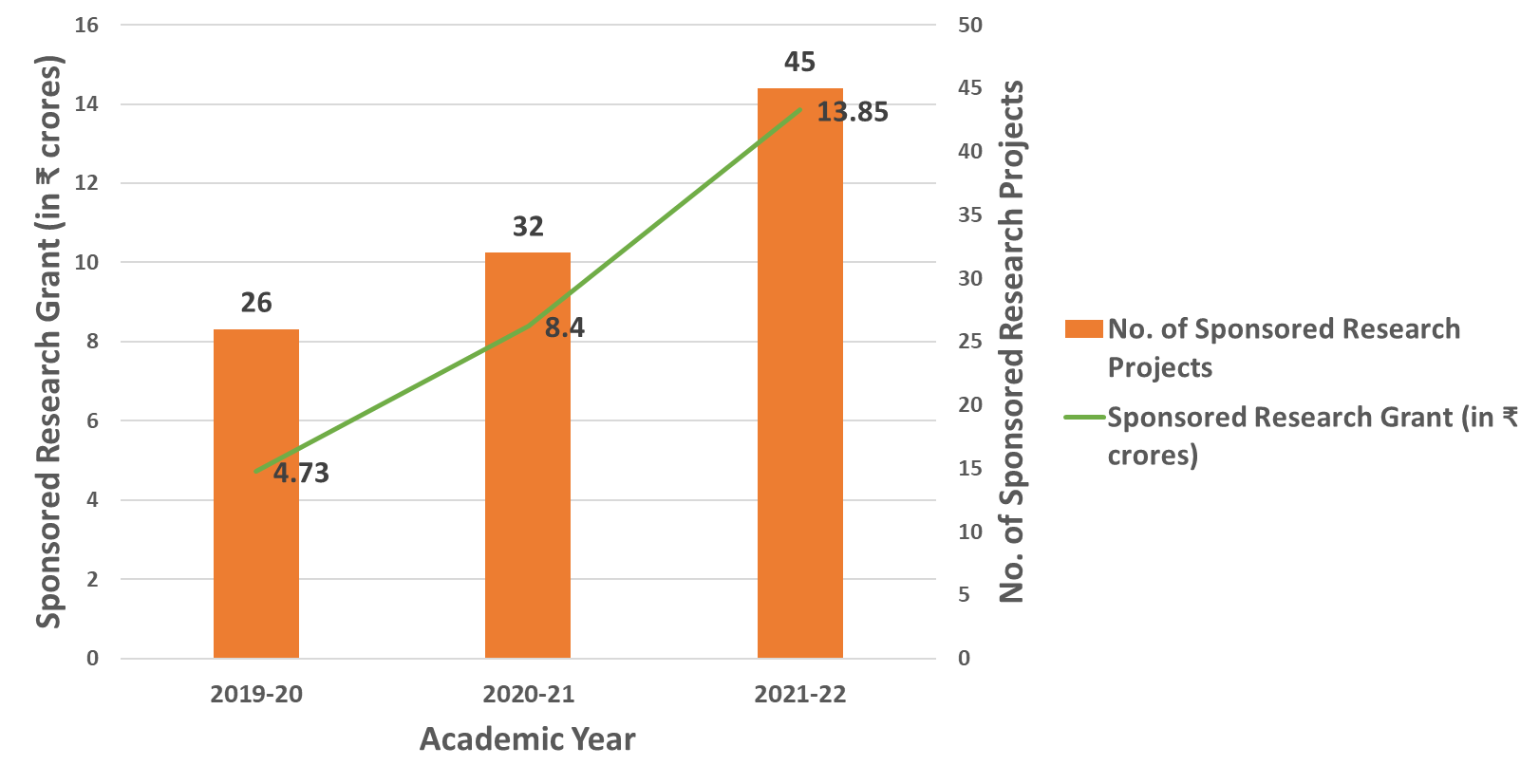 INNOVATION AT NITC
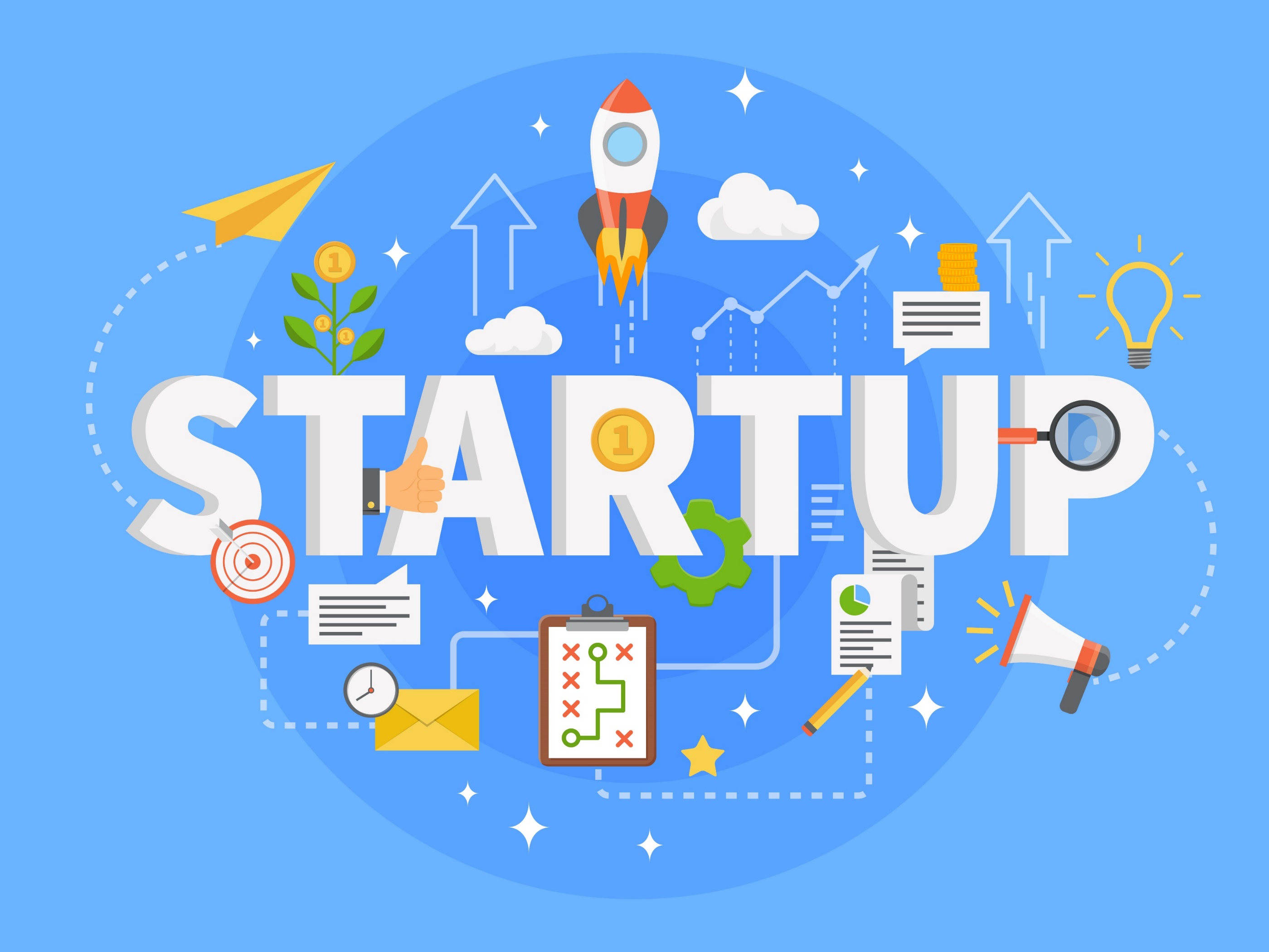 Entrepreneurship Ecosystem
NIT Calicut has a thriving entrepreneurship ecosystem, with a dedicated incubation centre to support students' start-up ideas. This promotes innovation and entrepreneurship among students.
TECHNOLOGY BUSINESS INCUBATOR (TBI)
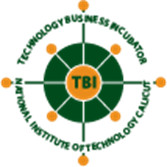 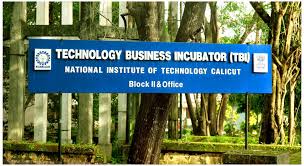 Institute set up the TBI in 2004 with the support of the National Science and Technology Entrepreneurship Development Board (NSTEDB) of the Department of Science and Technology to incubate start-up industries.
A dedicated Fab Lab facility is set up for the use of innovators. 
TBI also provides financial assistance to companies which require funds for their operations. 
TBI support the innovators for prototype development through the NIDHI-PRAYAS scheme giving grants up to Rupees 10 lakhs.
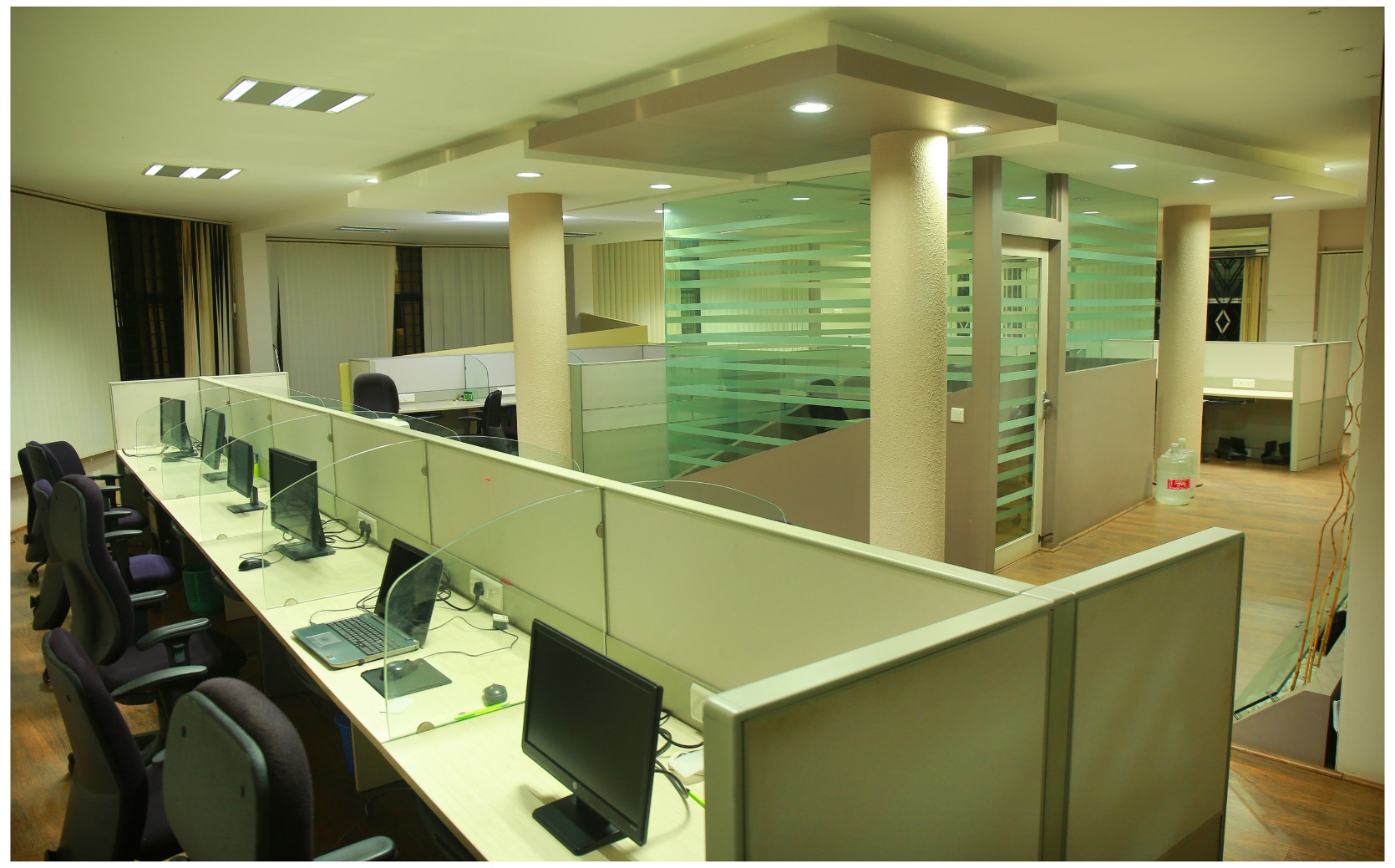 Conducted 70+ training programmes in entrepreneurship development and trained approx. 1400 entrepreneurs.
ONE BIG PICTURE OR TWO THREE  RELEVANT IMAGES
TECHNOLOGY BUSINESS INCUBATOR (TBI)
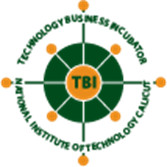 Sector agnostic - Open to innovators from all sectors
Services offered to startups – Technical, Mentoring, marketing, Funding, Statutory and legal assistances
Departments/Ministries associated with – DST, Technology Development Board, MeitY (TIDE Scheme), MoMSME (Incubator, Design scheme, AESDP), Defence Innovation Organisation  (iDex), Kerala Startup Mission (IEDC), KDISC (ODOI, YIP)
Project done that has social impact – Coir Cluster development at Balussery (MoMSME)
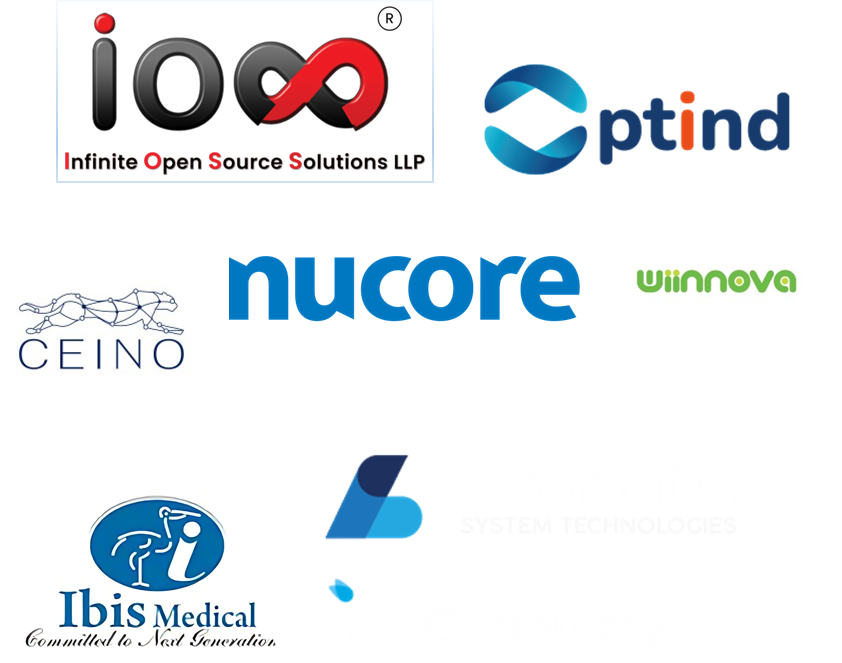 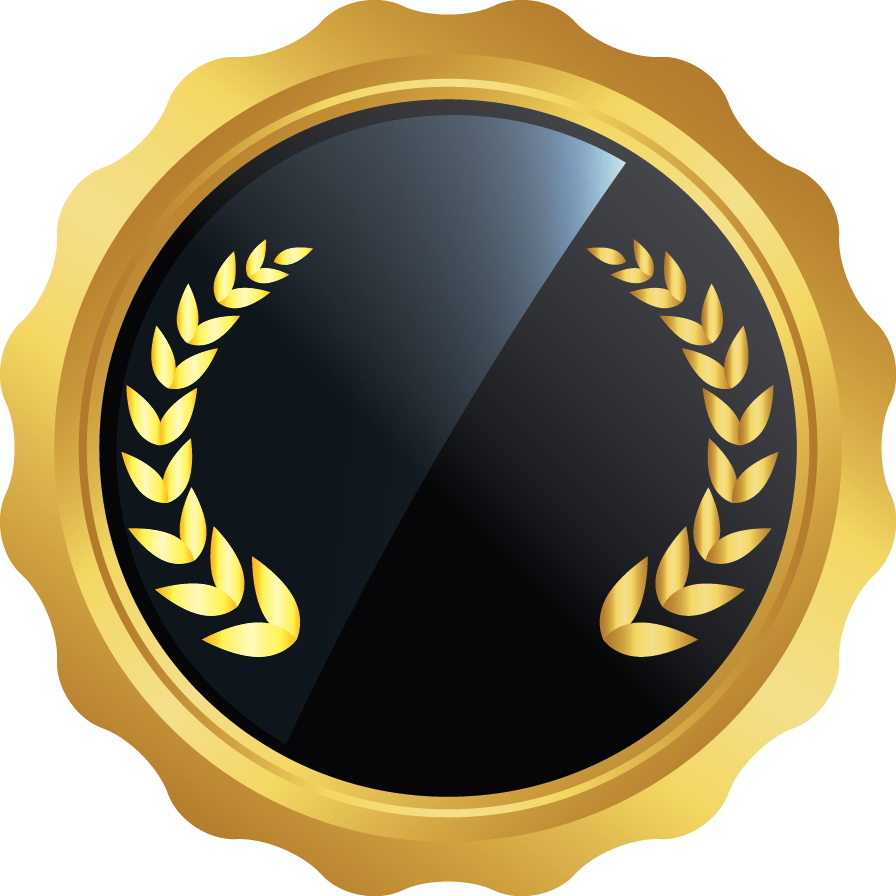 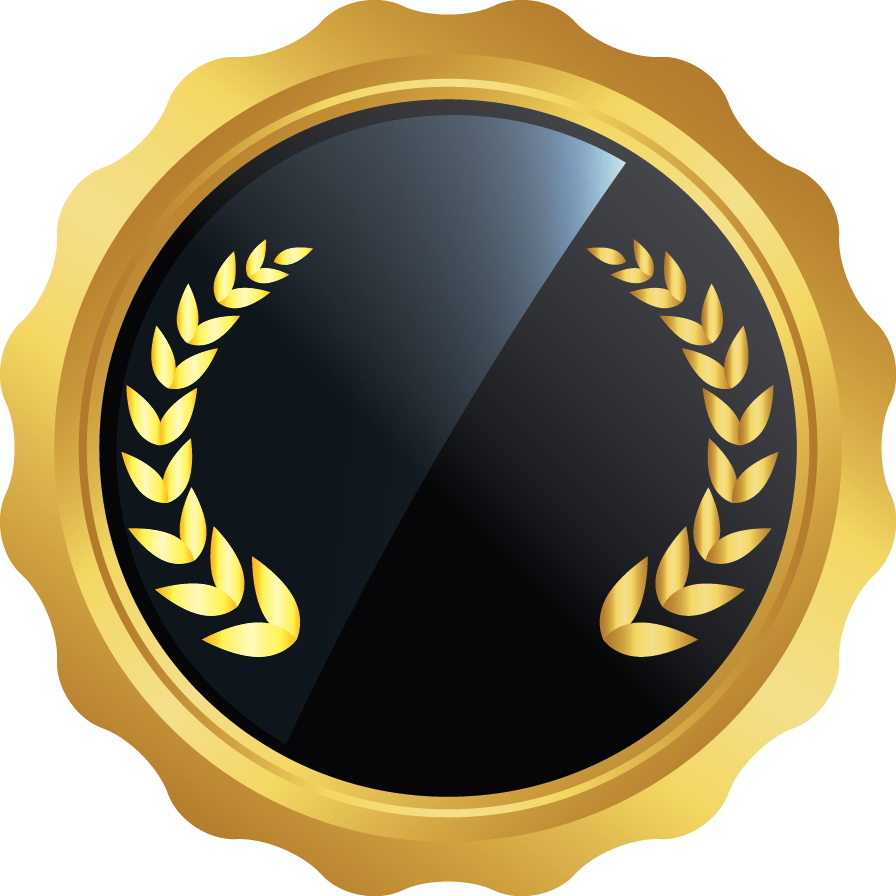 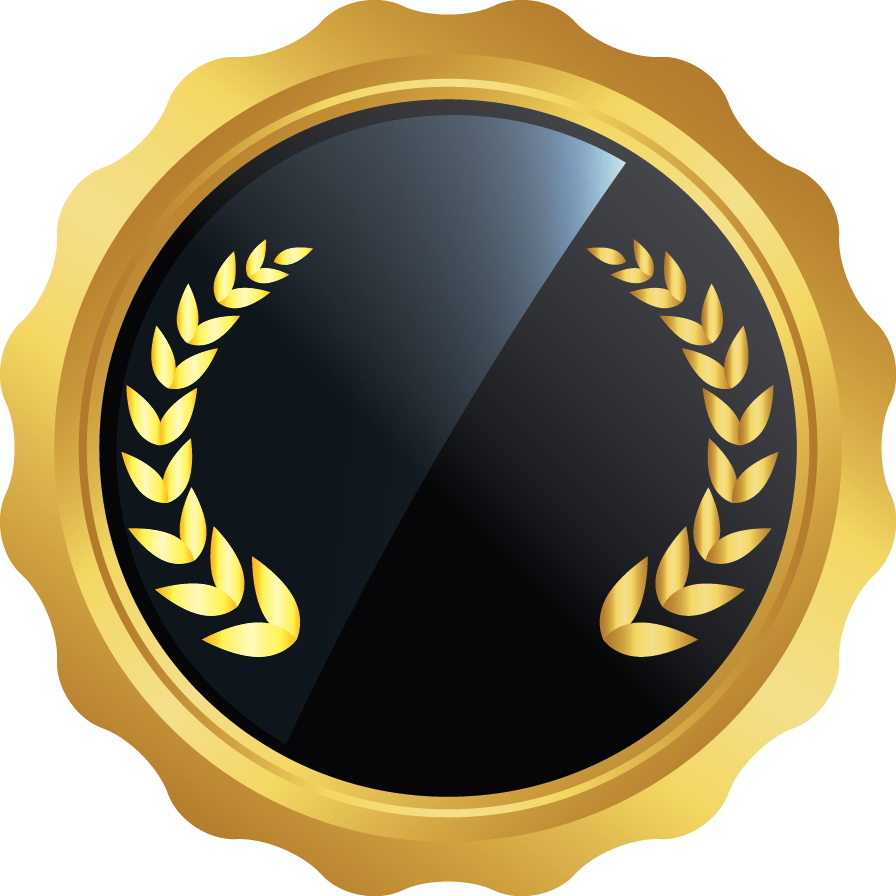 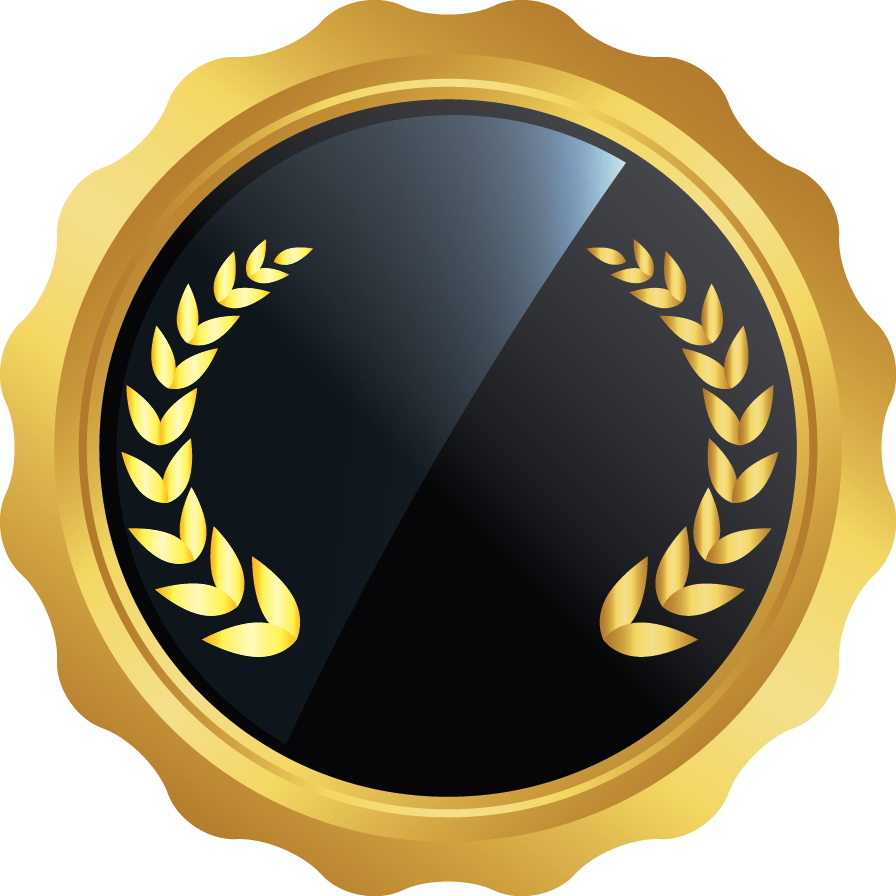 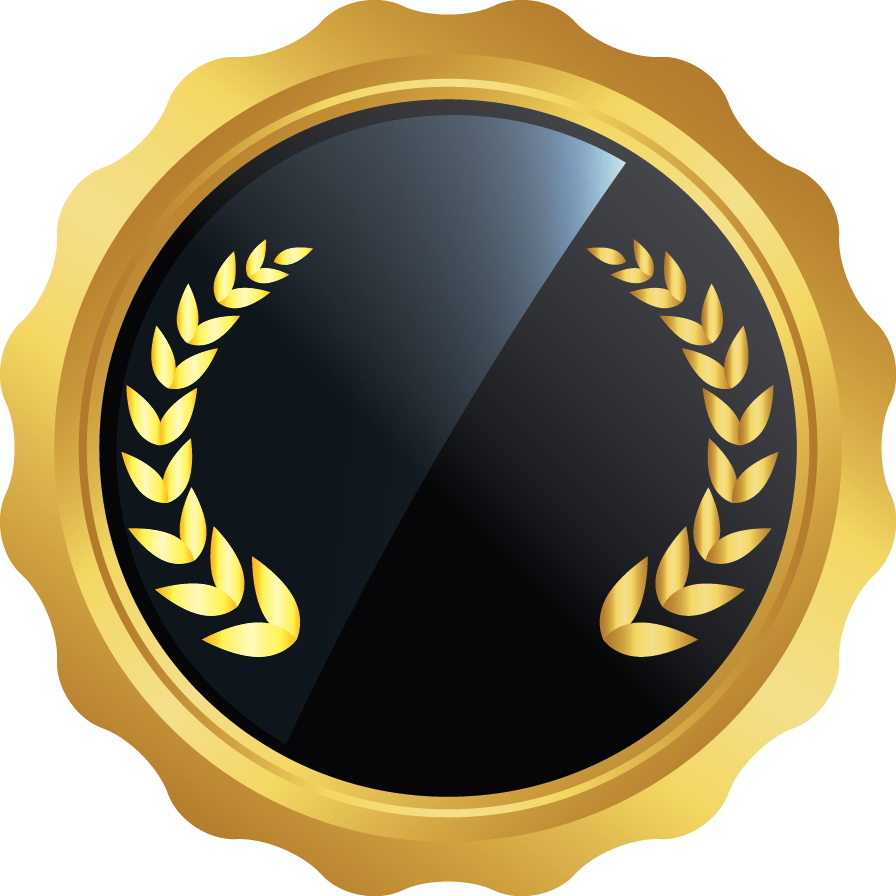 115
92
71
12
1200
COMPANIES 
INCUBATED
COMPANIES HAVING 
MORE THAN 1CR
EMPLOYMENT 
GENERATION
GRADUATED 
COMPANIES
FUNDED
COMPANIES
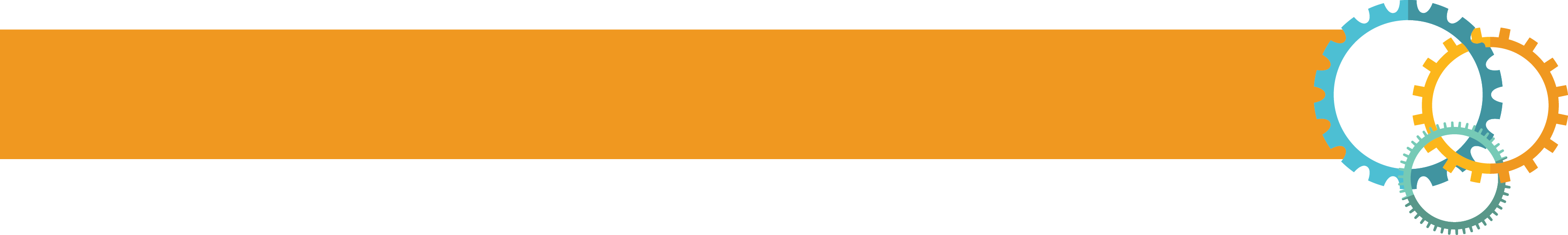 STUDENT ACTIVITIES
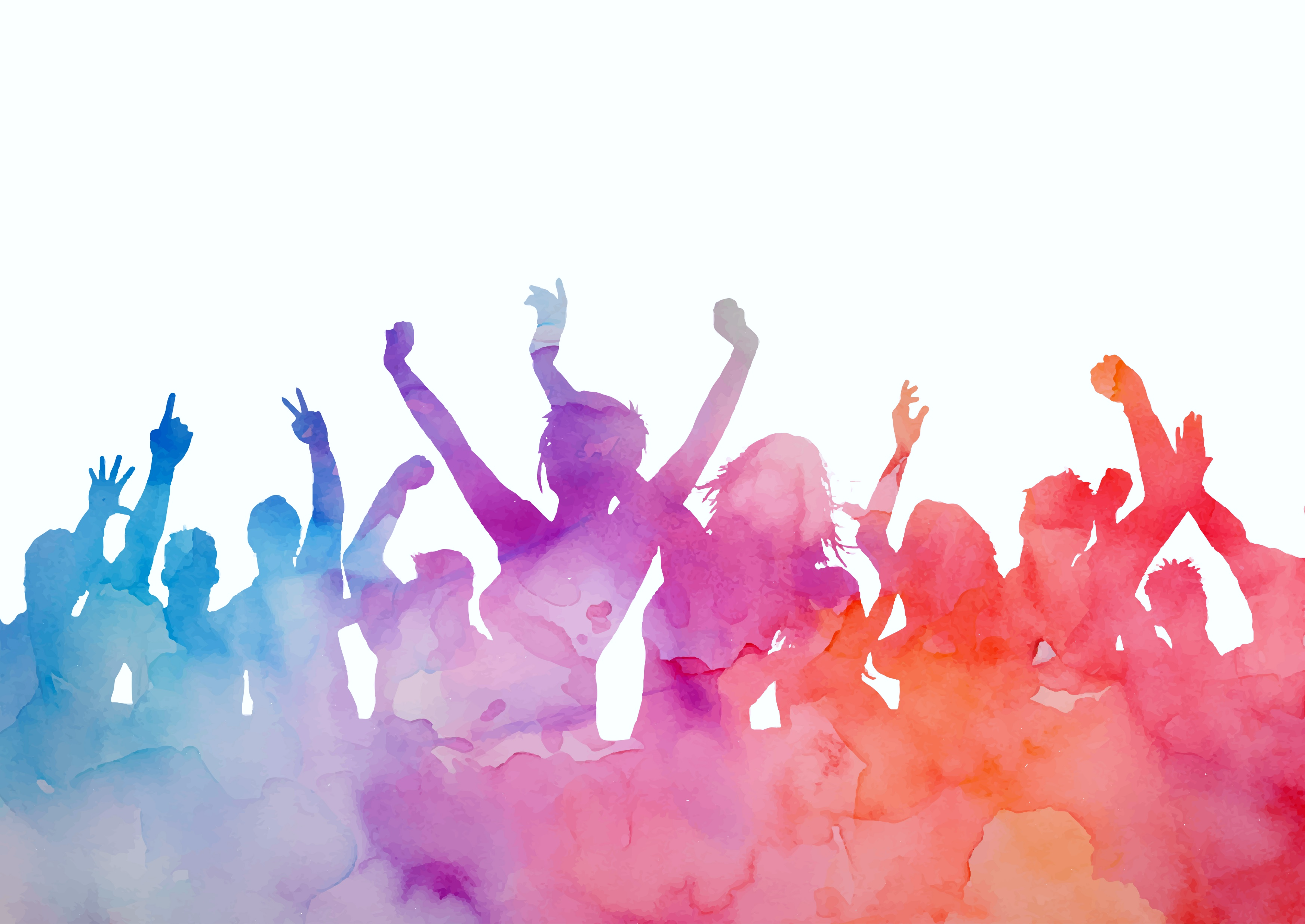 Team Unwired
Robotics club
IEEE Student Chapter
ISTE Student Chapter
NASA ( Architecture)
Aero Modelling Club
Dept. Associations
AI Club
Innovation Club- NOVA
Code Chef NITC Chapter
Technical and Cultural Festivals: NIT Calicut is known for its annual technical and cultural festivals, such as 'Tathva' and 'Ragam.' These events attract participants and enthusiasts from all over the country, making them a hub for creativity and innovation. RAGAM and TATHVA organized by the Students Affairs Council (SAC) 
Student magazine published annually to showcase the talents of students Several student clubs for activities like music, debate, dance, drama, management, entrepreneurship, literary affairs, animal welfare etc. 
Active SPICMACY Calicut chapter Film club arranges screening of movies in open air theatre National Service Scheme (NSS) for community services (4 Units) National Cadet Corps (NCC) : Naval Unit (1 unit) Inter scholastic- Home and Away- district championship, state championship, inter-university tournaments, inter NIT tournaments, etc.
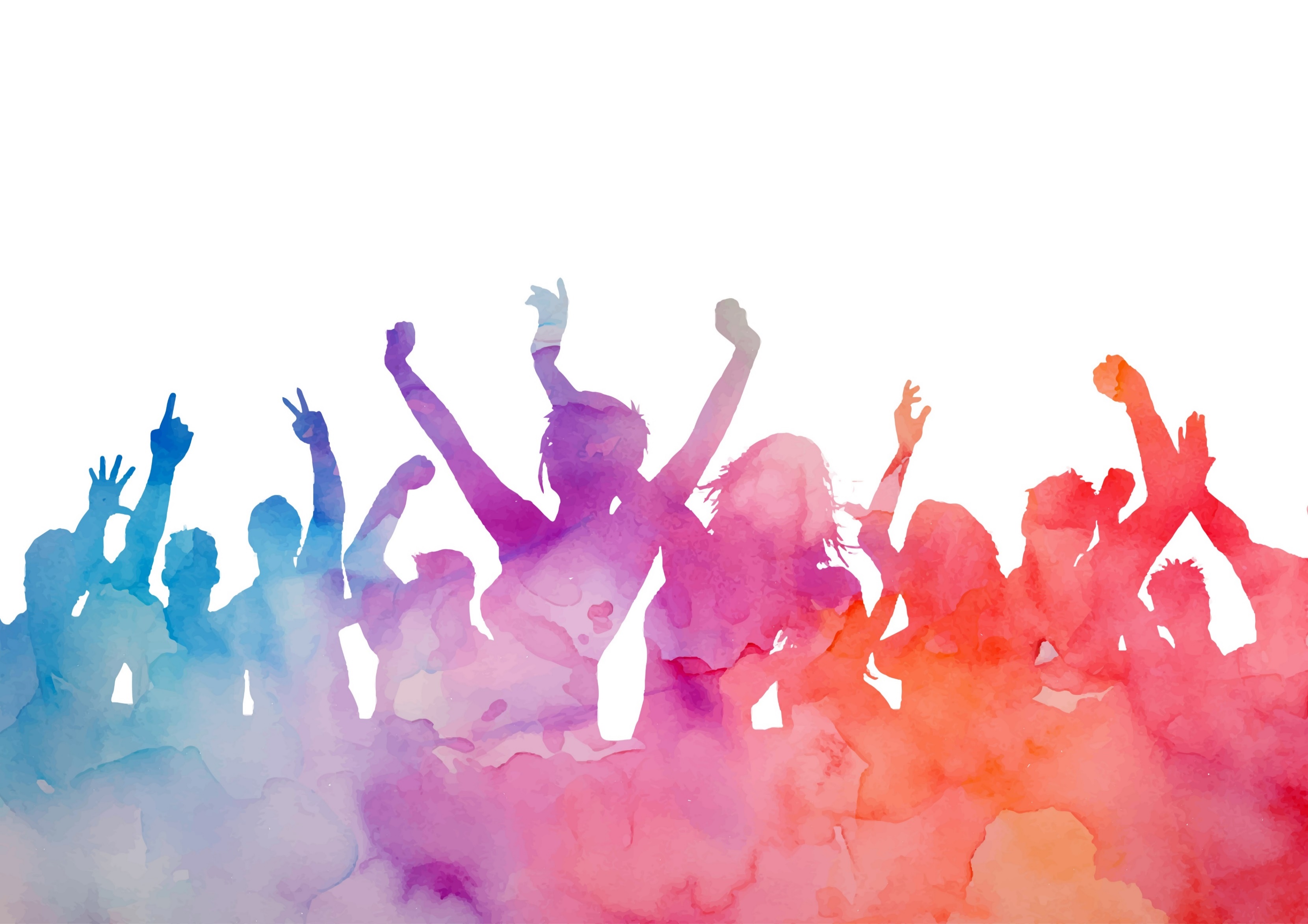 LIFE on NITC CAMPUS
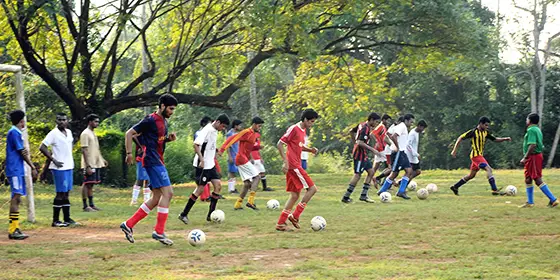 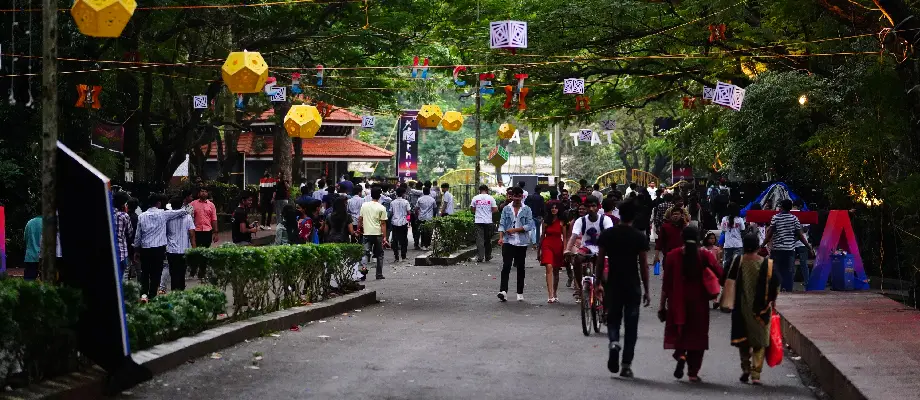 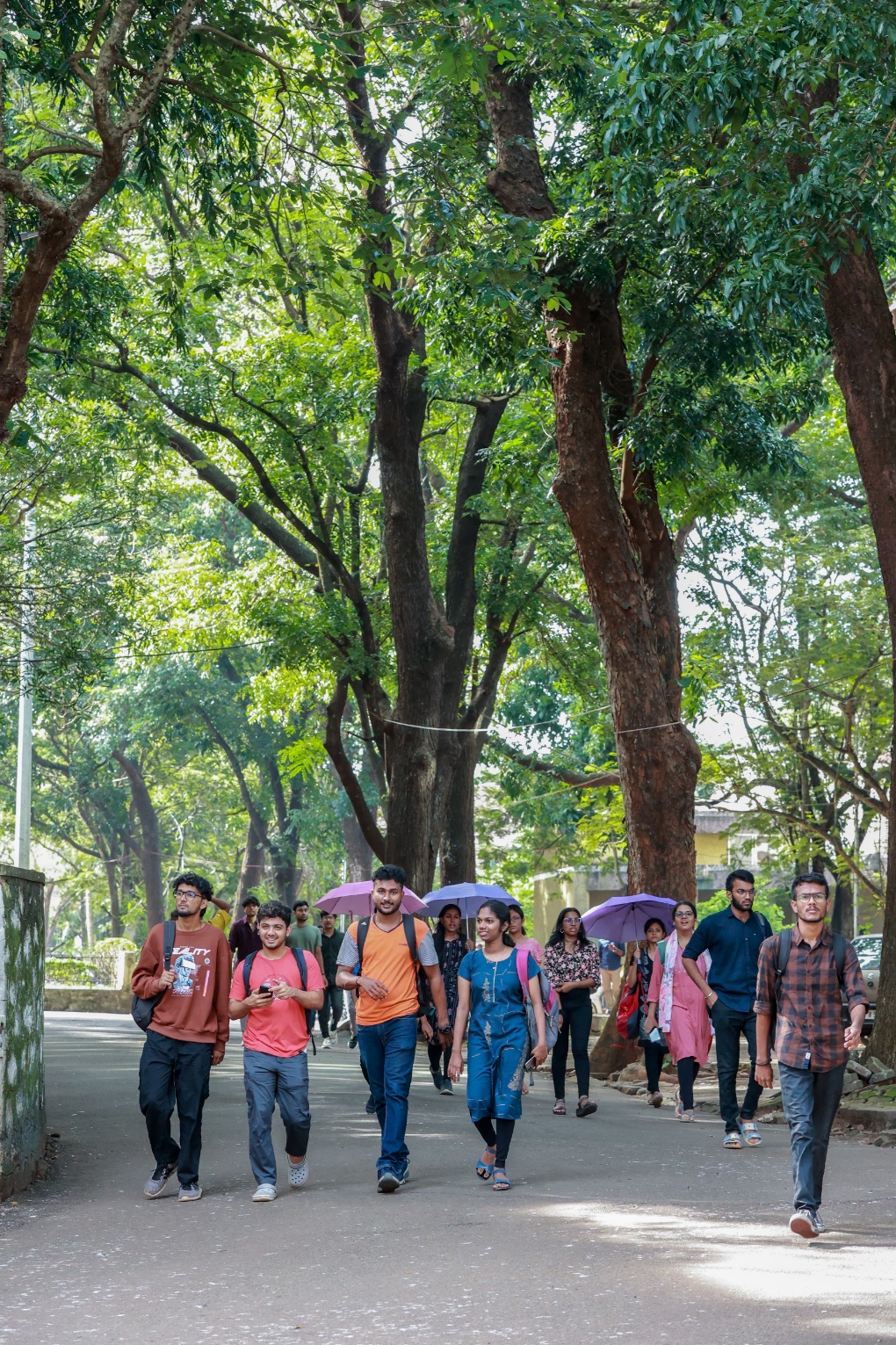 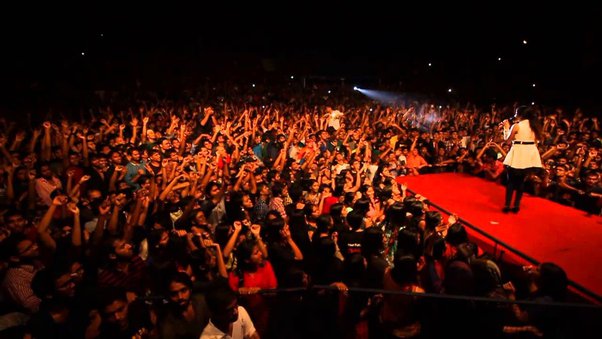 INTERNATIONAL, ALUMNI & CORPORATE RELATIONS
NITC has a vibrant Alumni community of over 40,000 members. All of them are part of the NITC Alumni Association (NITCCAA)
The Institute Management System (IMS) and the new Institute website are two key Alumni-sponsored projects. Work is progressing on a Student Plaza named 97th Avenue, sponsored by the 1997 batch. North America NITC Alumni Association is coordinating the NITC Alumni Mentoring Program (NITCAMP) to provide academic and career guidance to current students.
Eminent Alumni visit the campus regularly and interact with students as part of the Distinguished Alumni Lecture Series.
Alumni are also co-teaching various courses along with regular faculty. NITC has instituted a Distinguished Alumni Awards scheme to celebrate the professional achievements and contributions of its Alumni under seven categories.
45000+
ALUMNI MEMBERS
21
ALUMNI CHAPTERS
225 L+
ALUMNI CONTRIBUTION 3 YEARS
INTERNATIONAL, ALUMNI & CORPORATE RELATIONS (IACR)
Strengthen International collaboration in the Academic and Research domain 
Establish a mechanism for the attainment of global standards among the NITC fraternity
Mobilise International Academic Collaboration 
Focus on creating world-class teaching practices and curriculum
The office for International Relations aims to foster academic and research collaborations with reputed institutions and industries from India and abroad for the internationalization of higher education
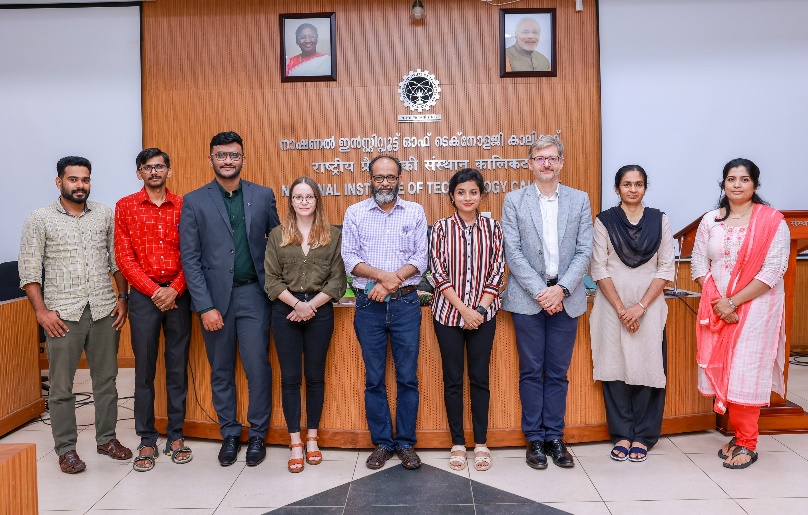 INTERNATIONAL RELATIONS
Number of MoU with the NITC
Number of International students in each year
INTERNATIONALISATION OF THE INSTITUTE
International Partners of NITC
International Students@ NITC
CONTACTS
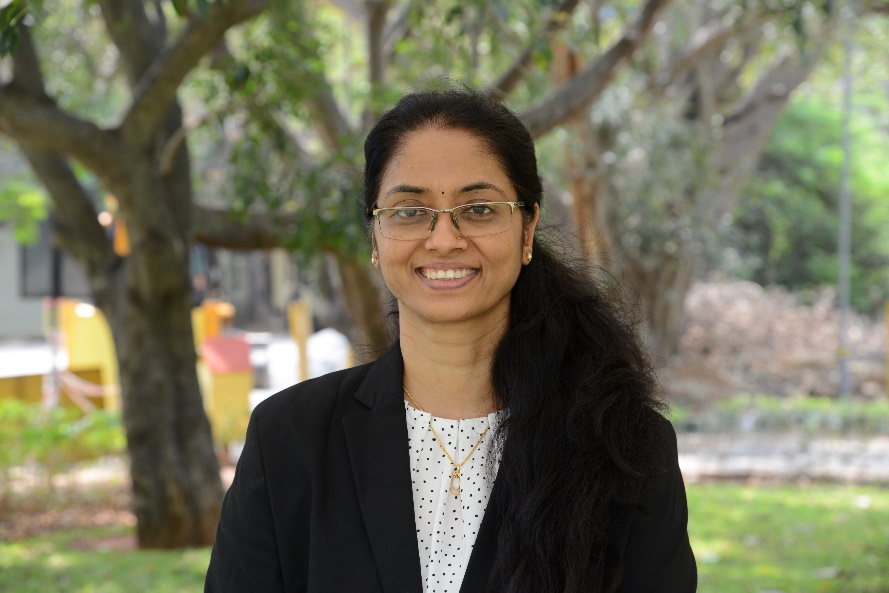 Ms. Kavitha G R
Advisor, International Relations
advisor.ir@nitc.ac.in
+91 9444536574
Prof. M.K. Ravi Varma
Dean (International, Alumni, and Corporate Relations)
deaniacr@nitc.ac.in 
(M) +91 95441 06752 (L) 0495-2286142
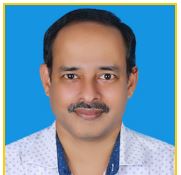 Ms. Ramya P
Officer, Dean (IACR)
iacroffice@nitc.ac.in
(M) +91 98958 47518 0495- 2285091
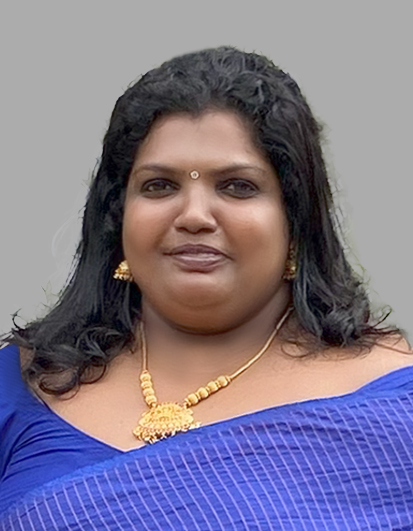 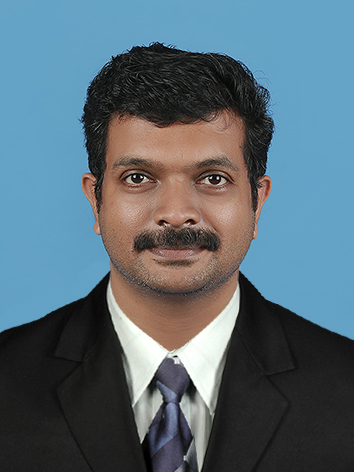 Dr. Maneesh Chandran
Associate Dean (International Relations)
ir@nitc.ac.in 
(M) +91 94441 85850 (L) 0495-2286189
THANK YOU
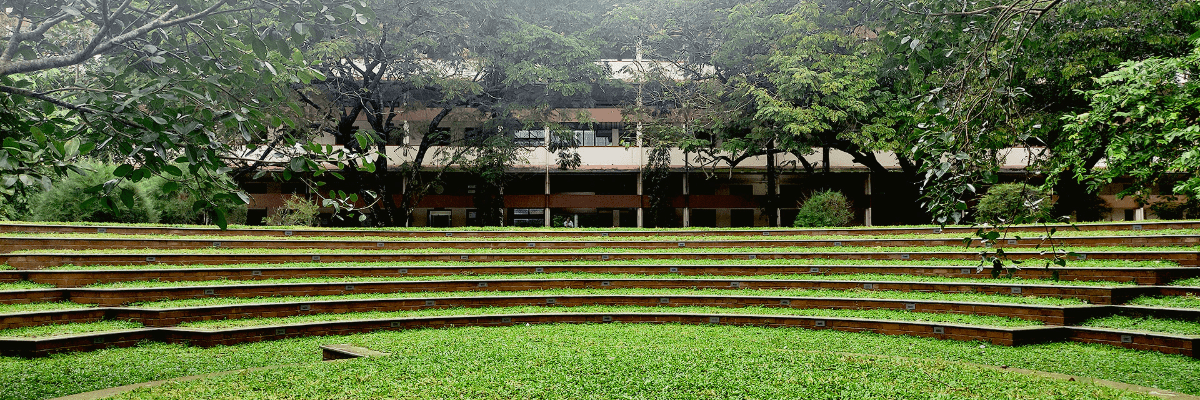 https://nitc.ac.in/